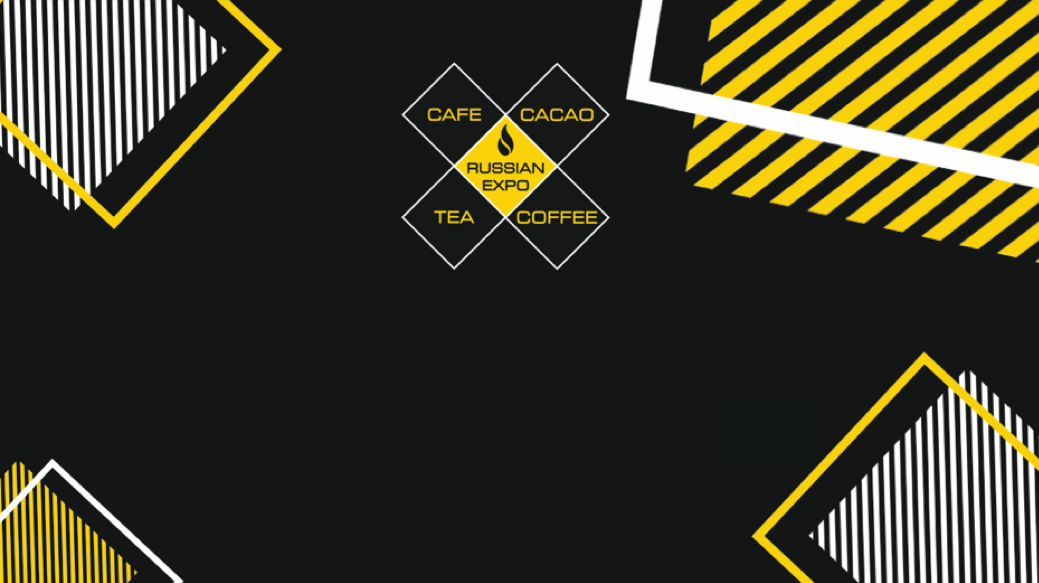 Безалкогольная коктейльная карта
Анна Бочкарева и Алексей Зинчук
1
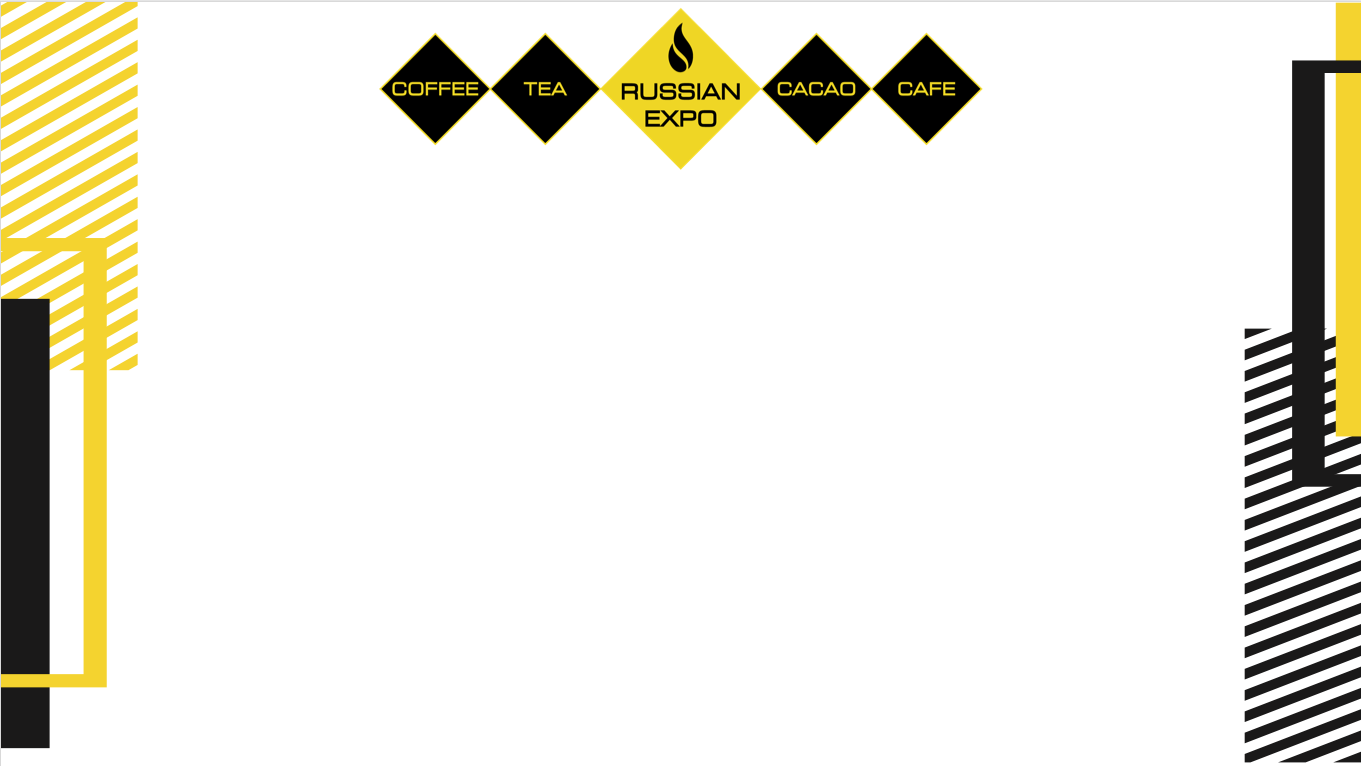 Цель встречи
Выявить новые интересные и финансово успешные инструменты для увеличения доходности заведений. 


База
Новые глобальные тренды
Исследования по психологии
Собственные опросы гостей
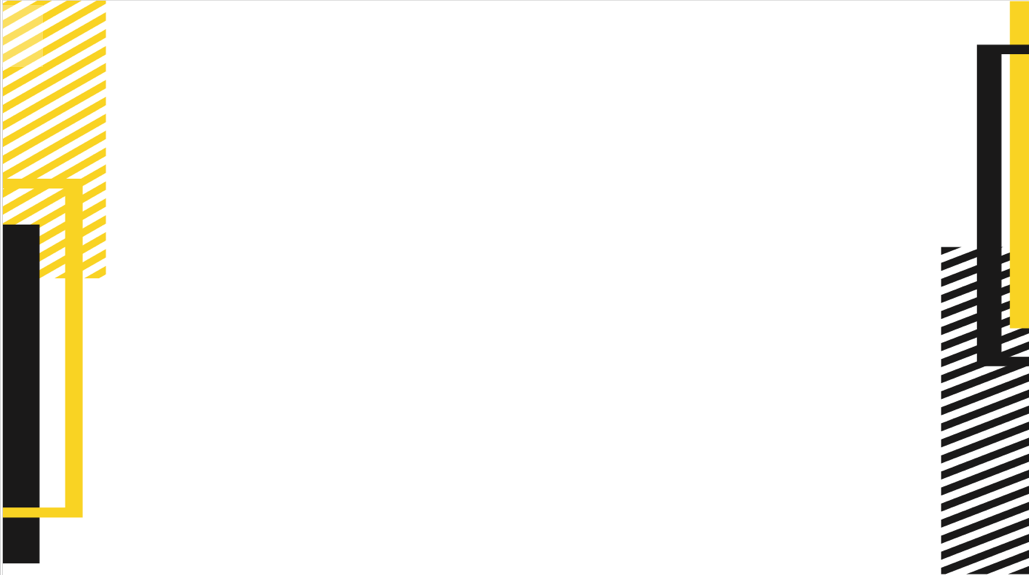 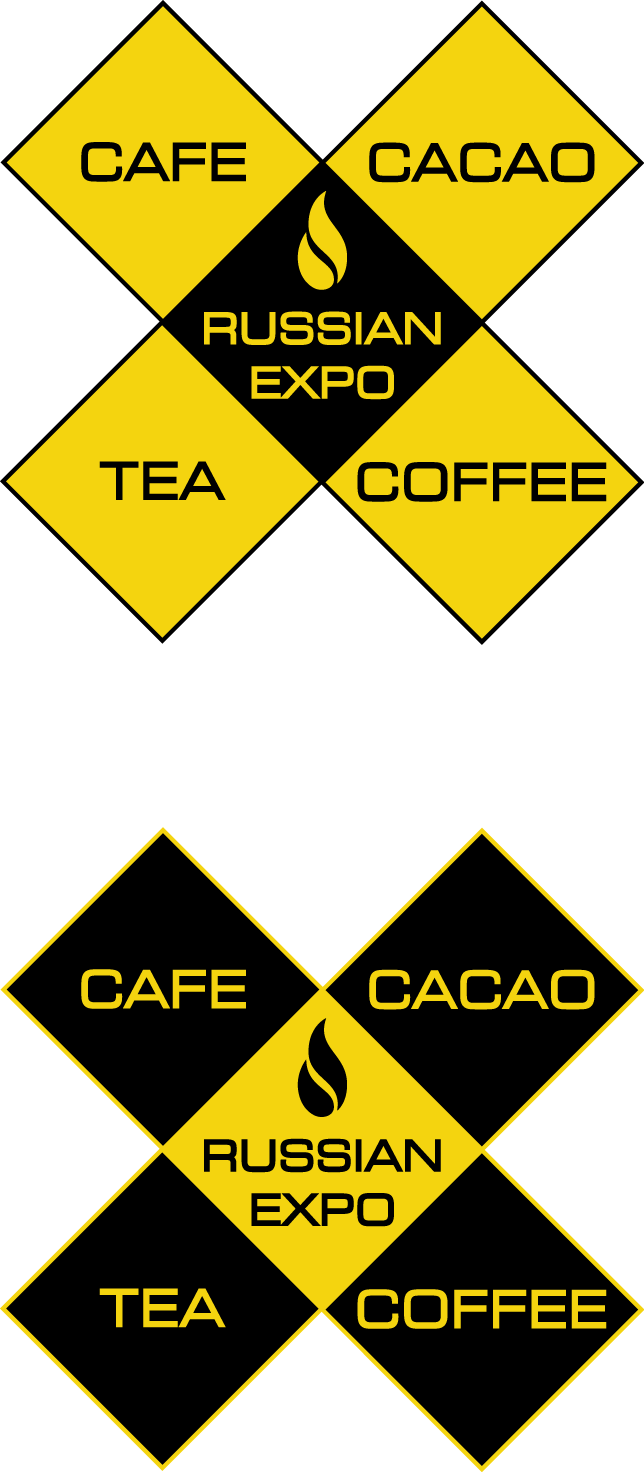 Факторы успеха заведения
Сегментирование ЦА и выявление предпочтений гостя
 
Формирование соответствующего меню

Ценообразование и маржинальность
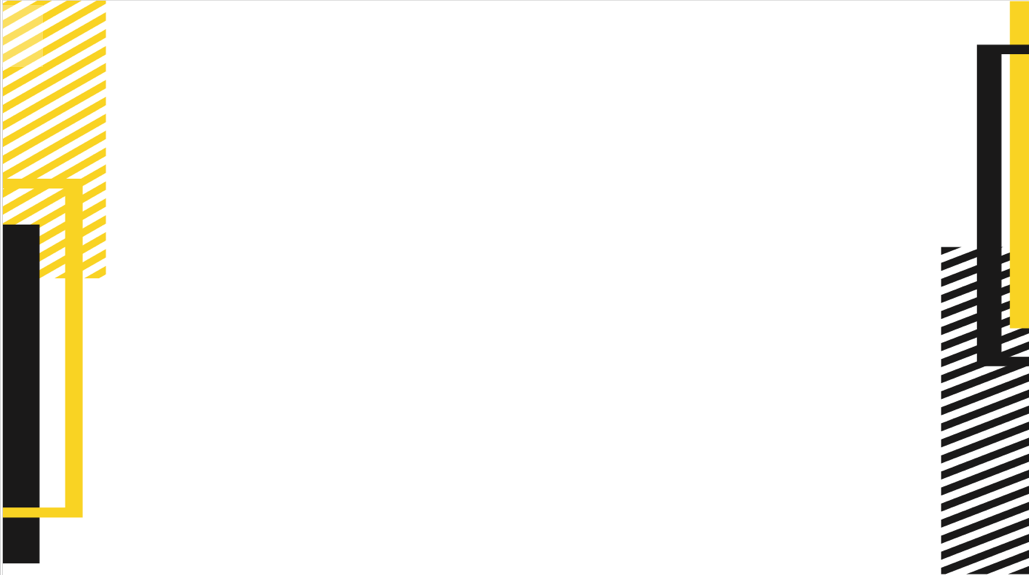 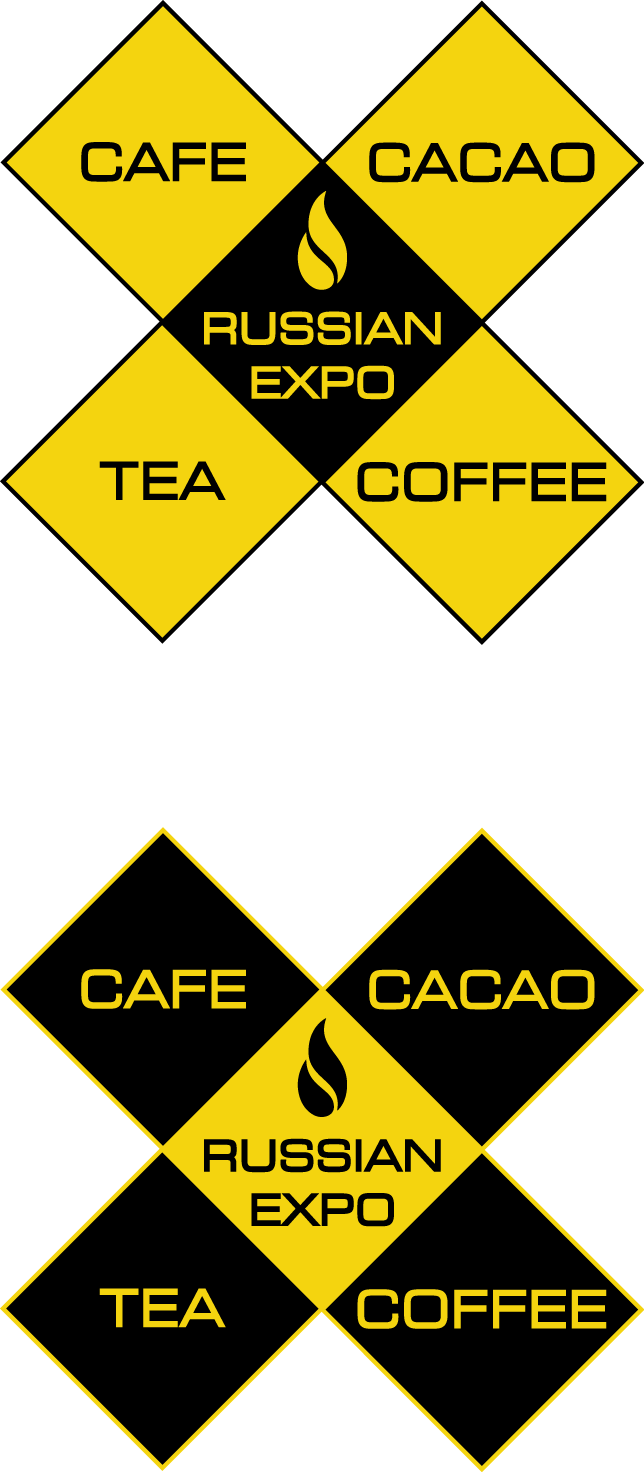 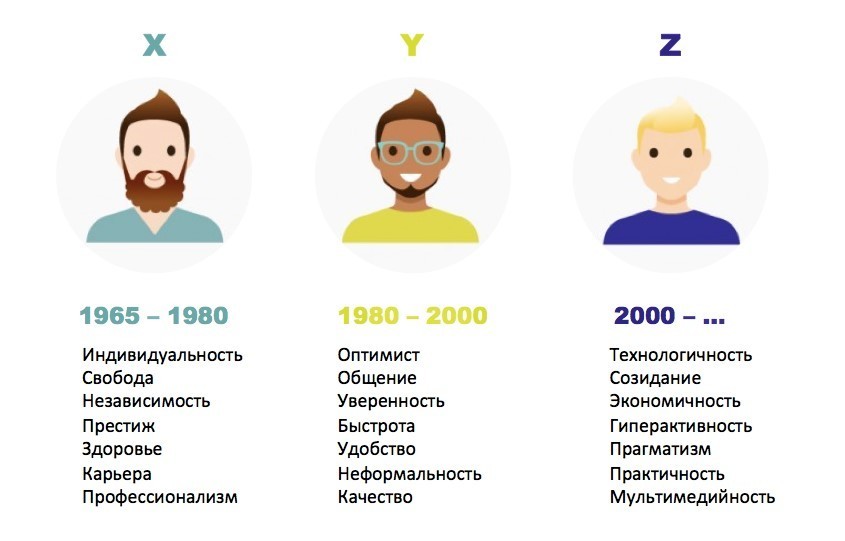 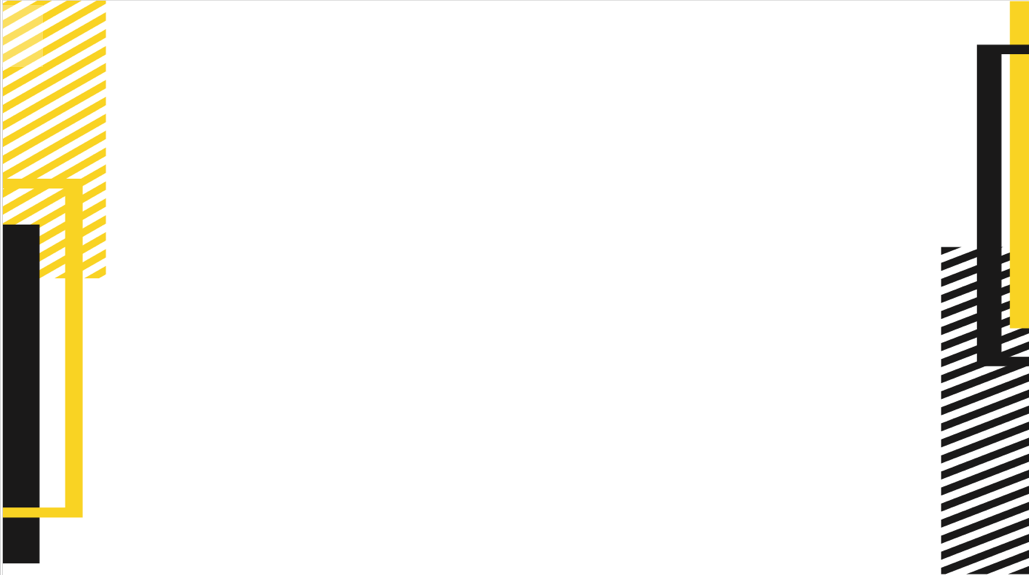 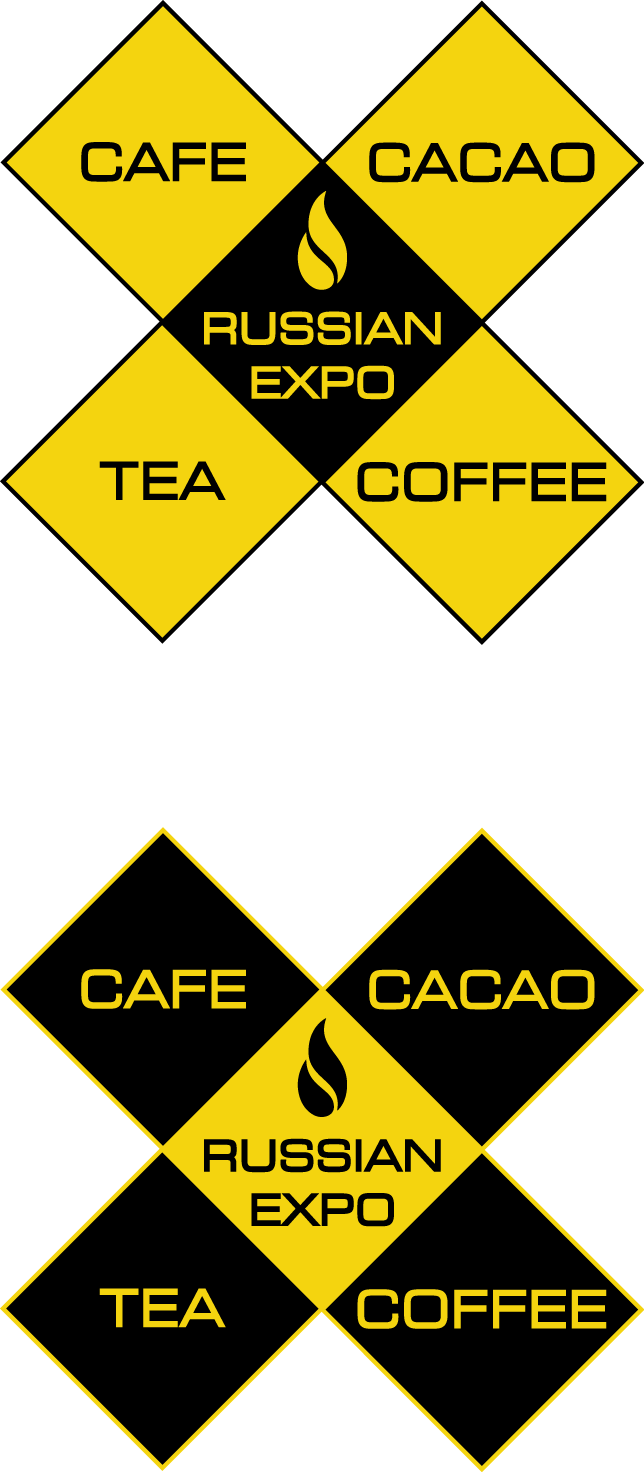 Быть передовыми, успешными и с уверенностью смотрящими в завтрашний день.
- Иметь скрытые рычаги влияния на потенциальную аудиторию.
Привлекаем разные поколения



X 

Y

Z
Индивидуальность и оригинальность
Преимущества продукта и осознанный выбор
Ностальгия и семейные ценности
Визуальная подача
Эмоциональность
Социальная идентичность
Визуальная подача
Профессионализм и передовые технологии
Правдивость блюд и напитков
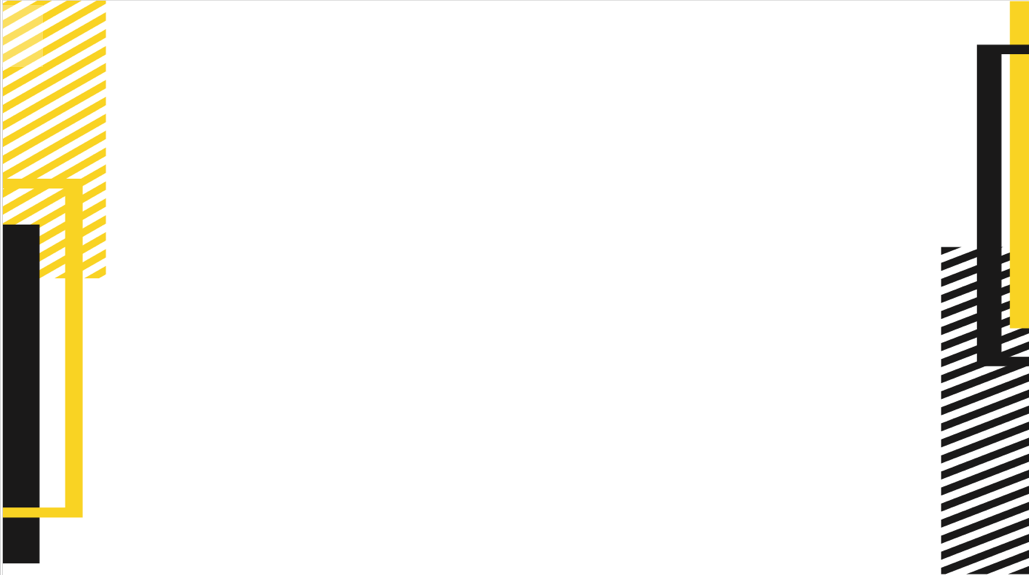 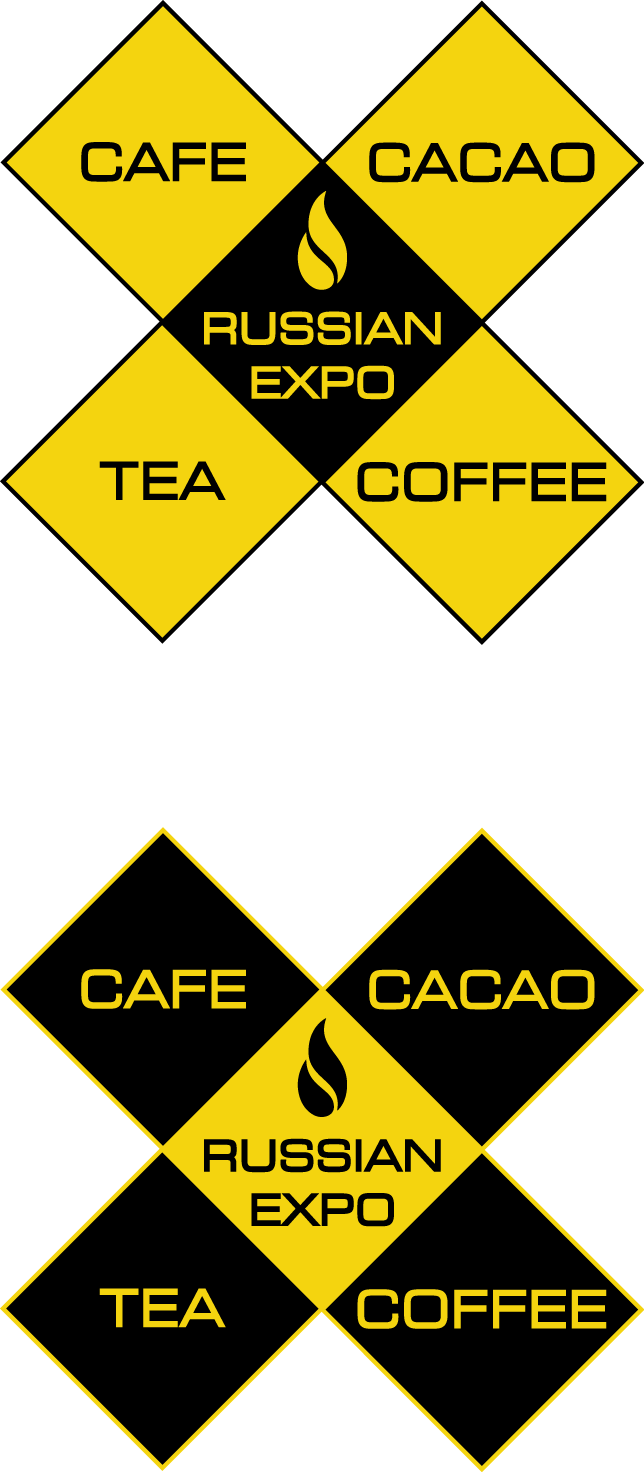 Напитки
X 

Y

Z
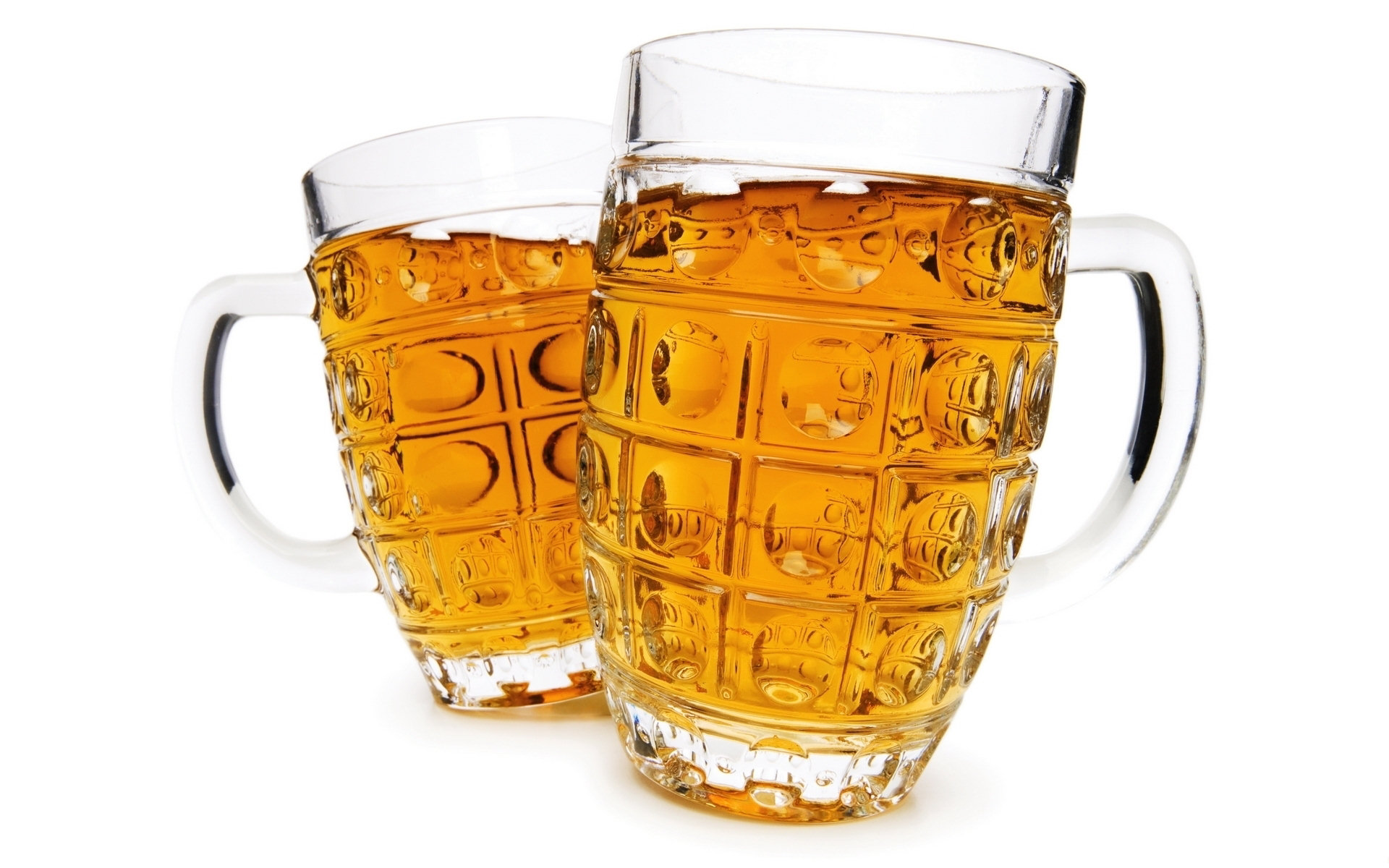 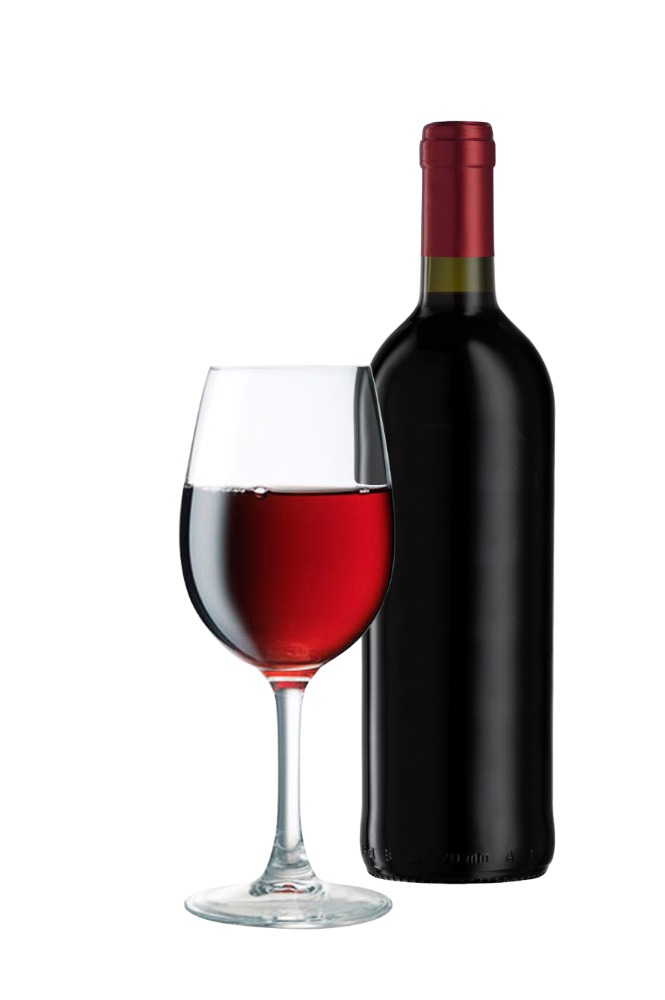 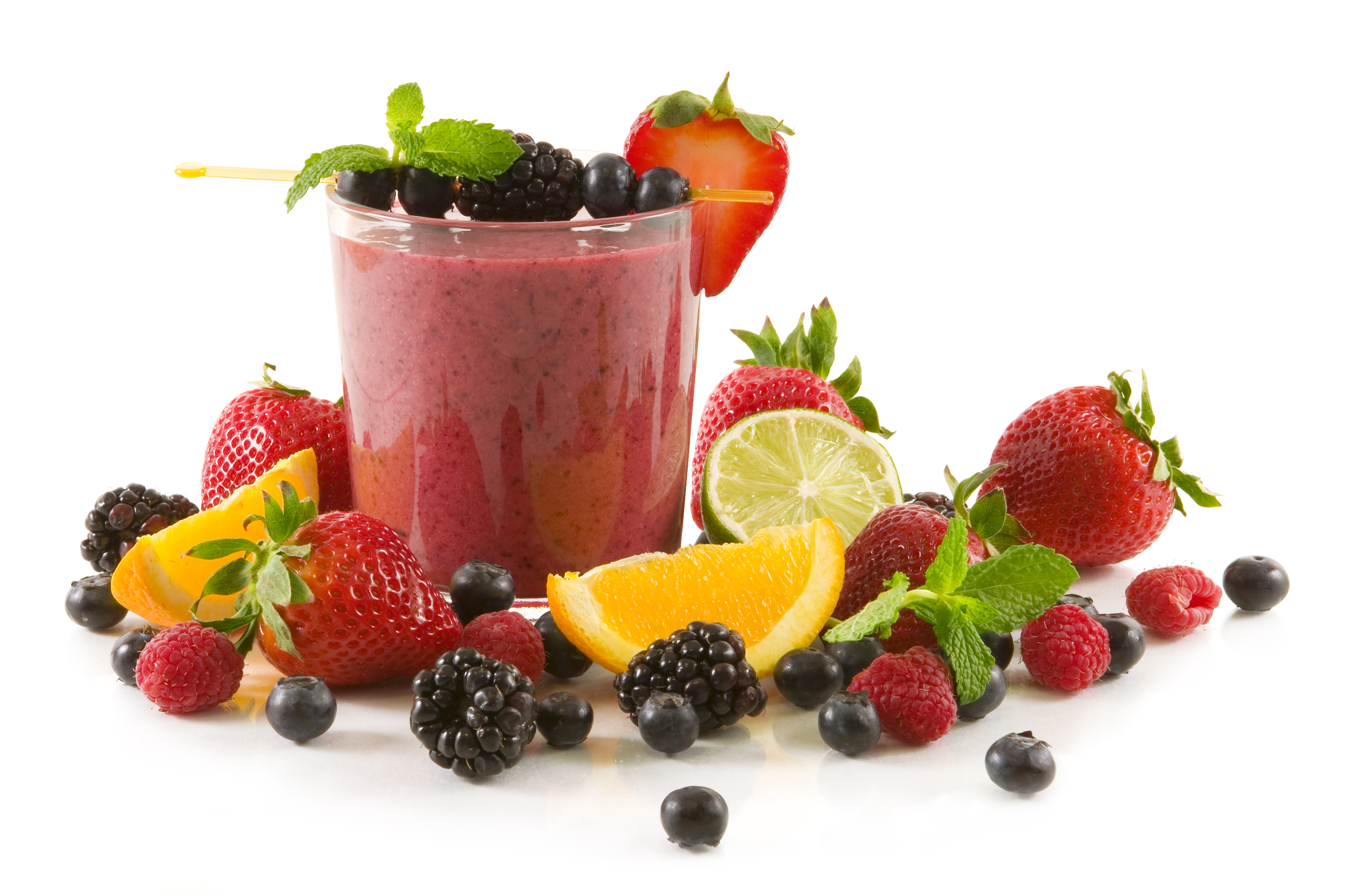 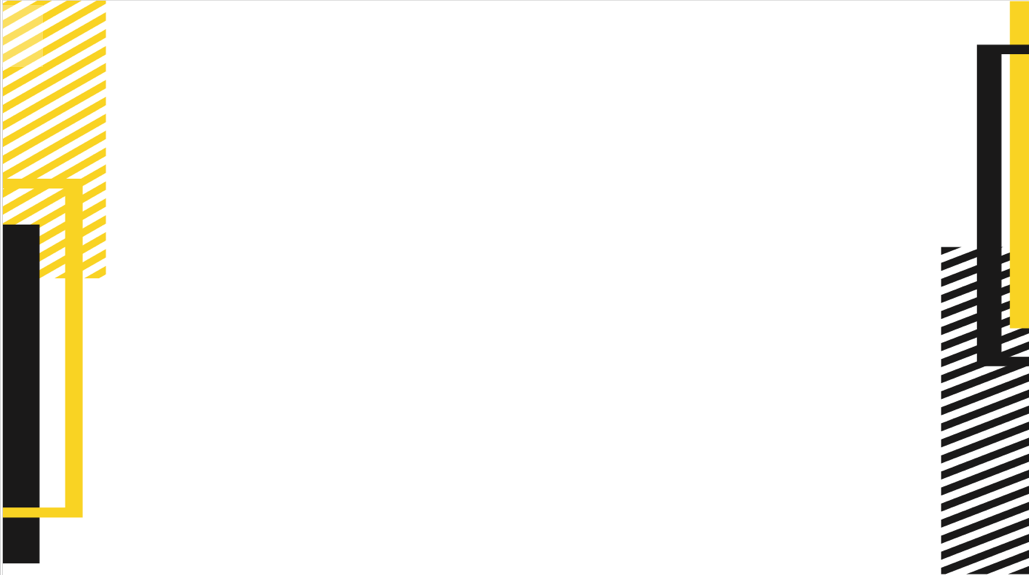 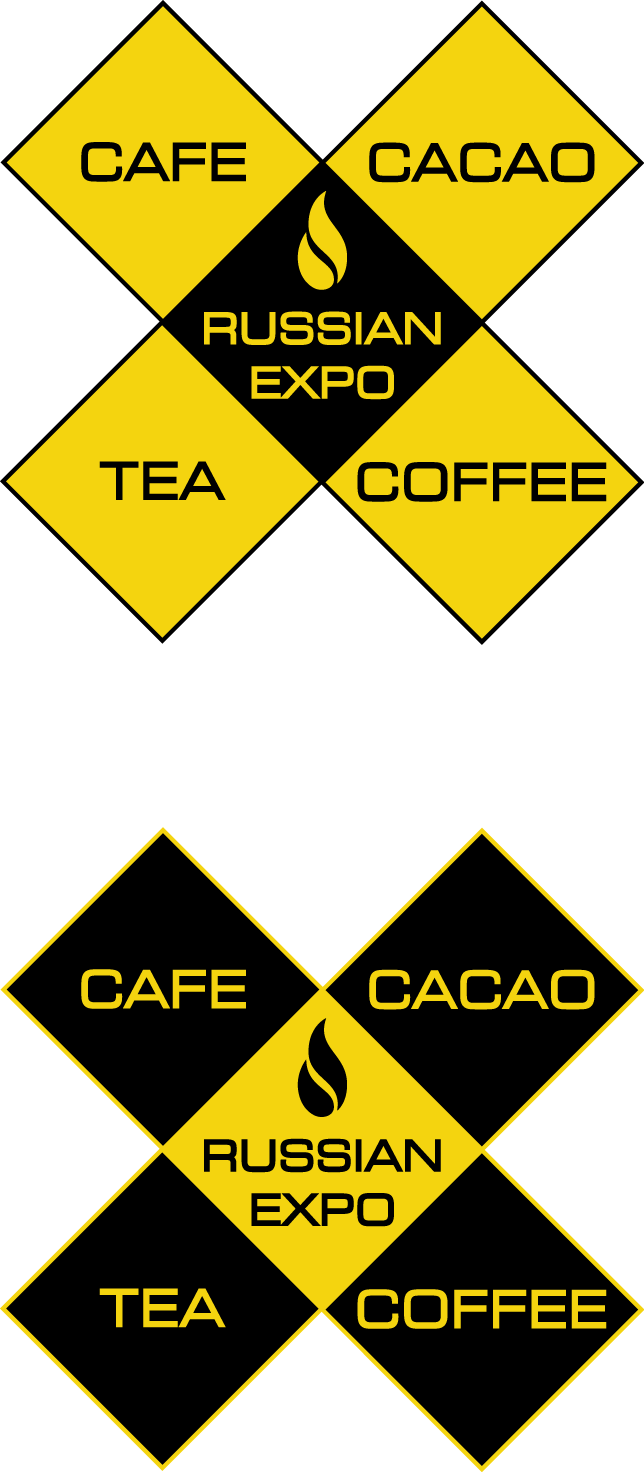 Моно-форматы
На чем зарабатывает тот или иной формат, 
Тренд на специализацию заведений сохранится. 
Расширение меню не должно размывать концепцию заведения. 
Безалкогольные коктейли могут быть самыми разными под разные форматы.
Кофейня 		Пекарня		 Бар 		Винный бар
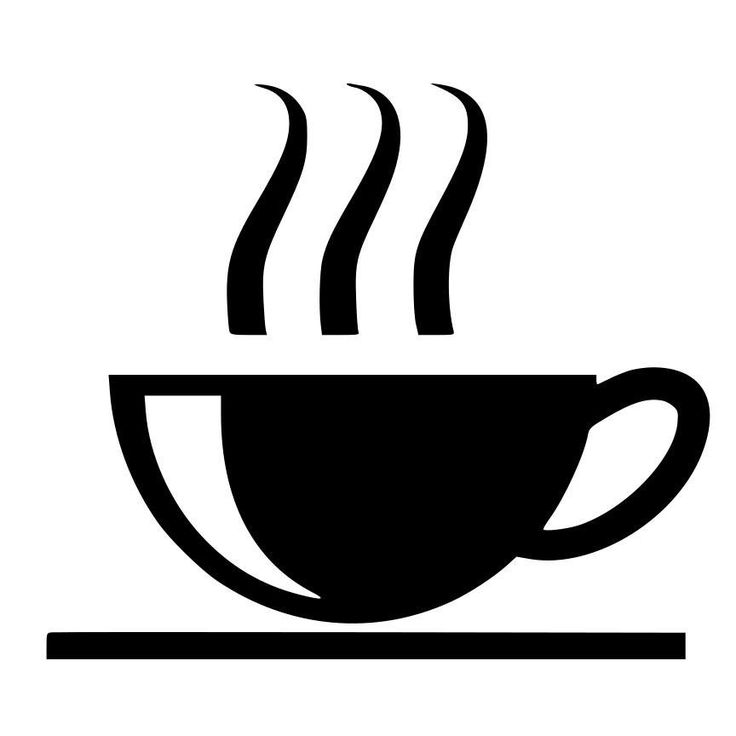 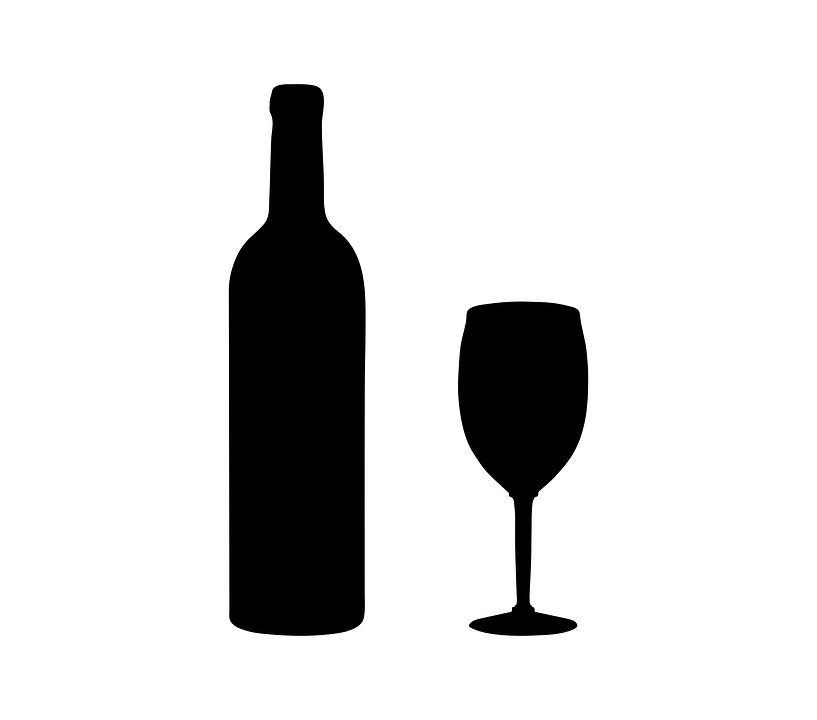 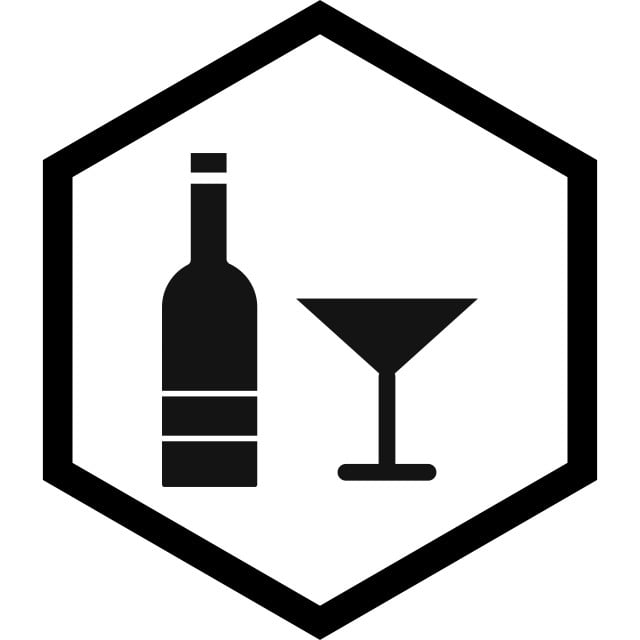 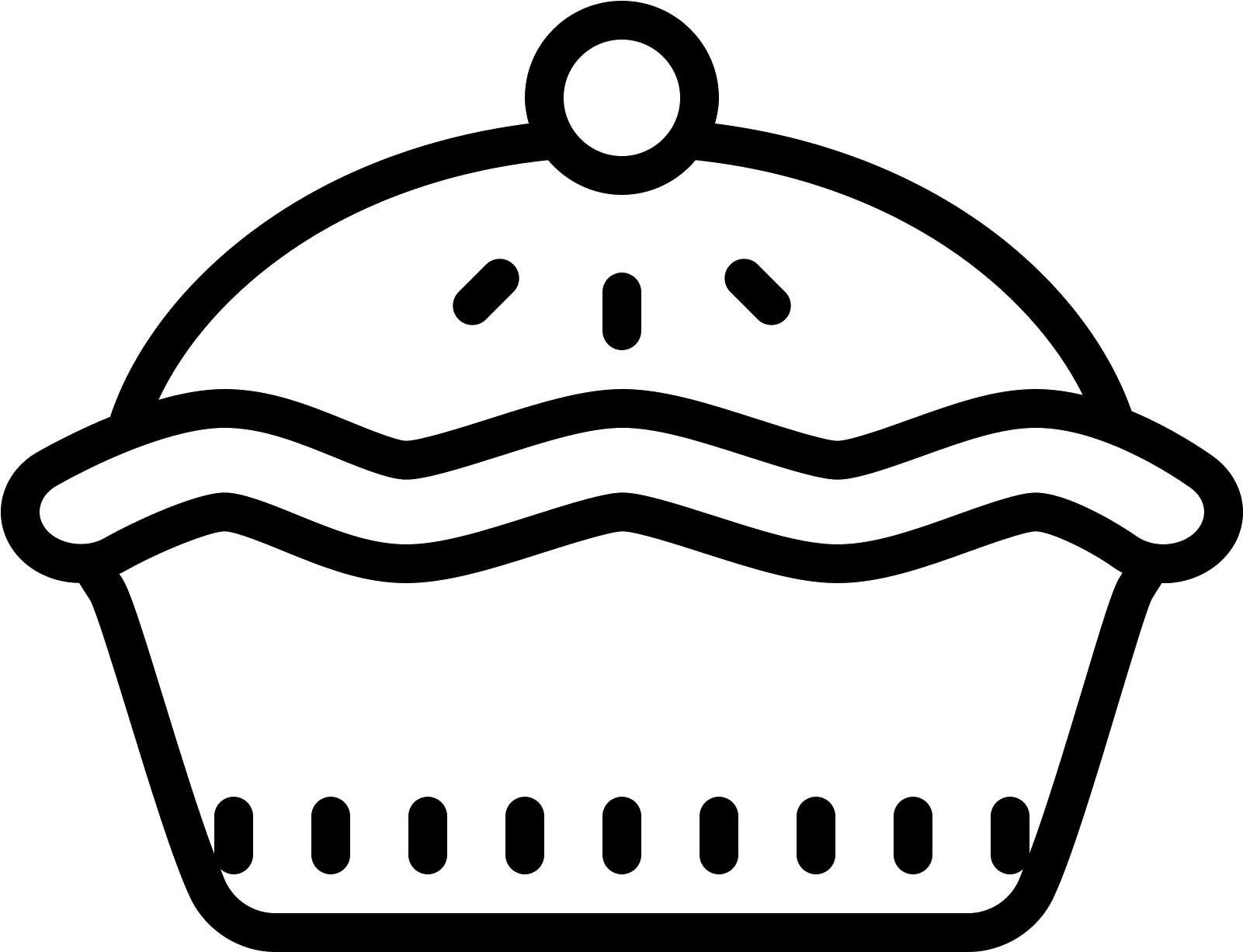 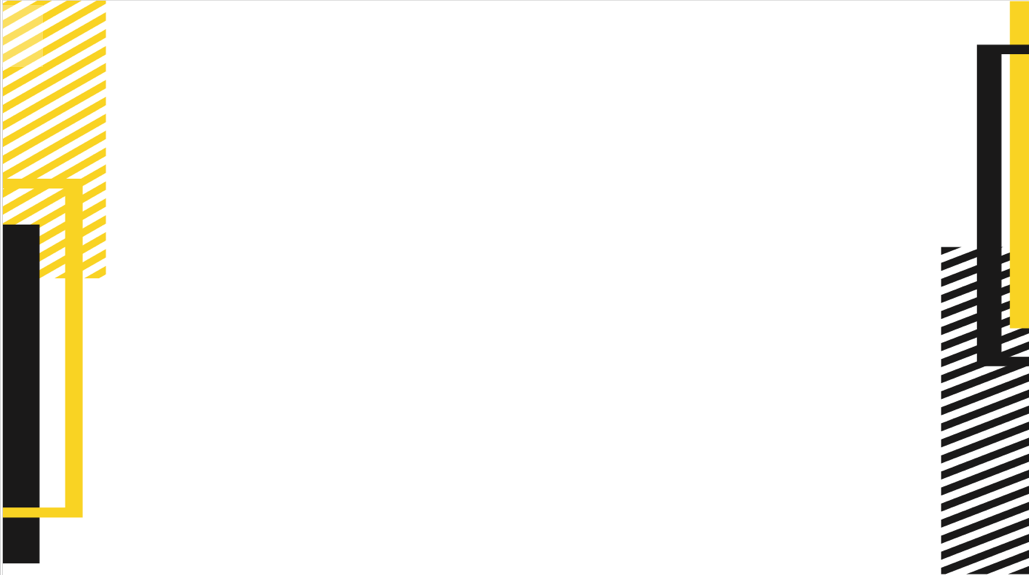 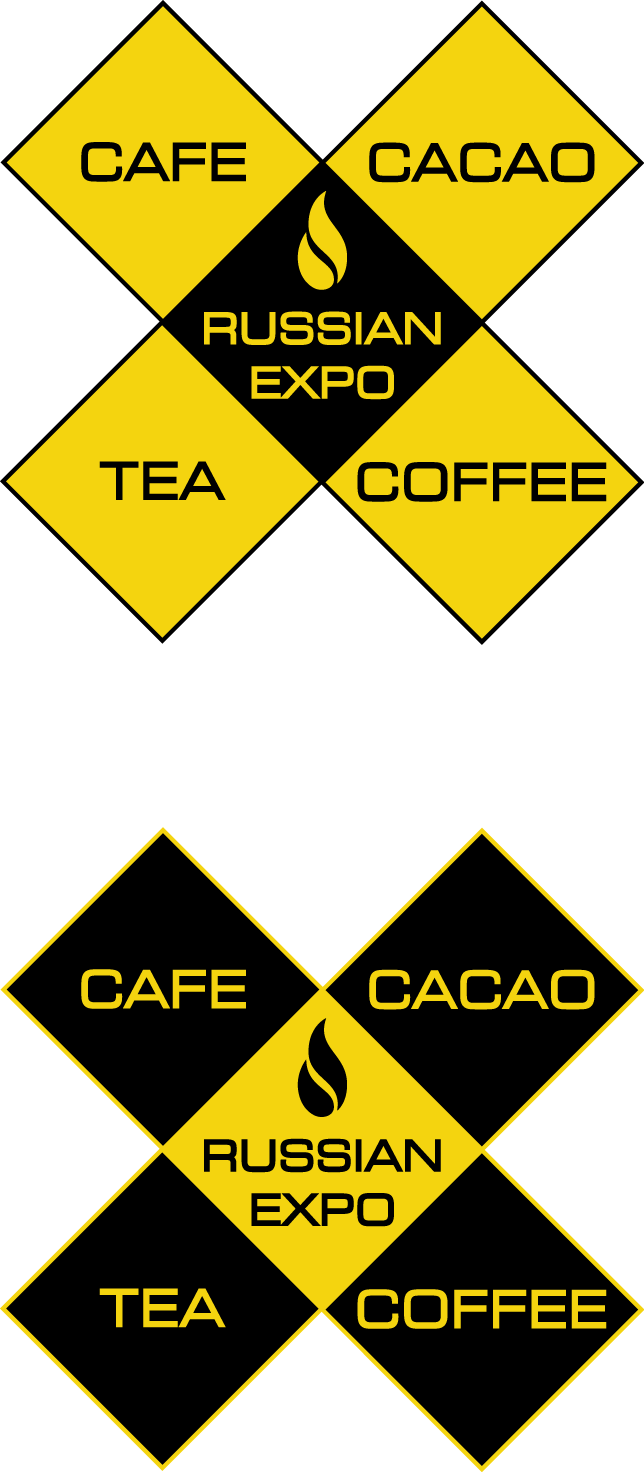 Безалкогольные коктейли вместо сока
Кост сока – 30 руб.

Кост коктейля – 55-75 руб.
Цена продажи сока 120-200 руб.

Цена продажи коктейля 150-250 руб.
90-170 руб.		         		    95-175 руб.
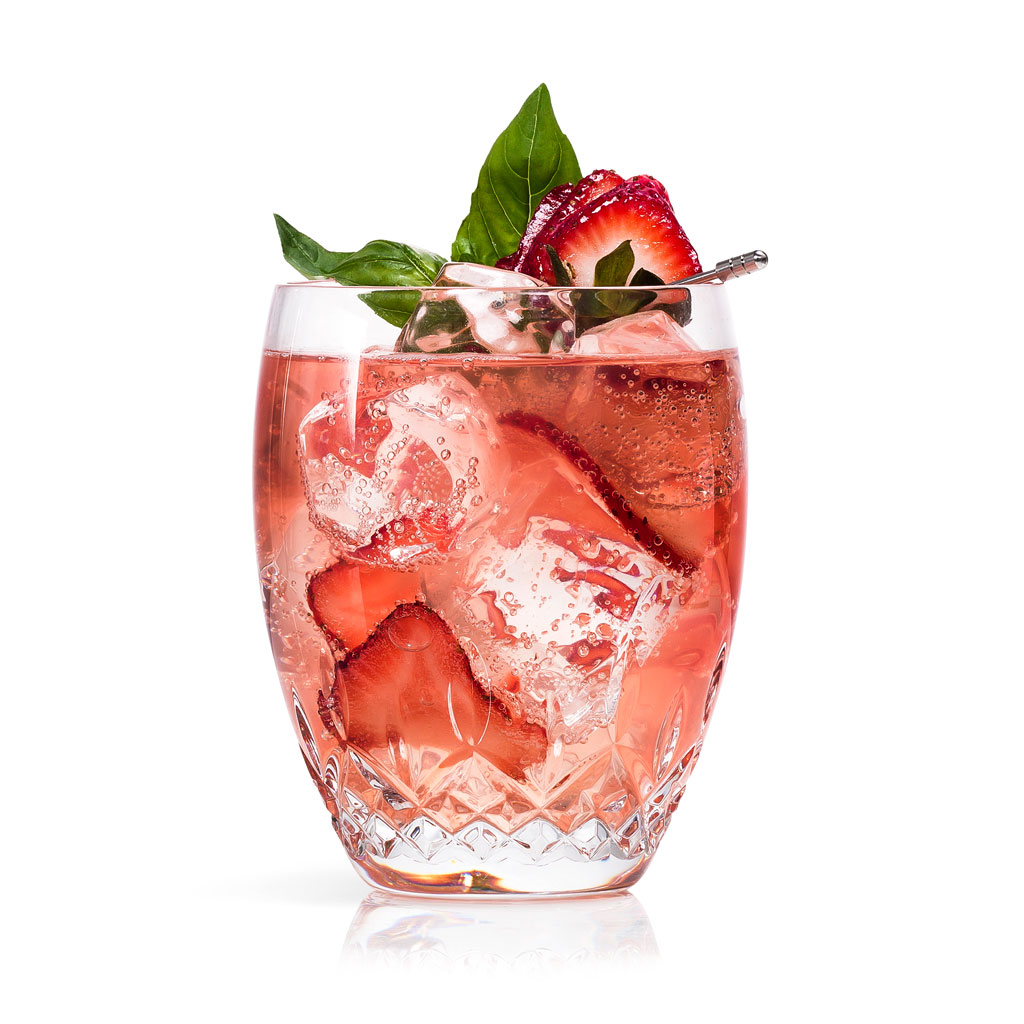 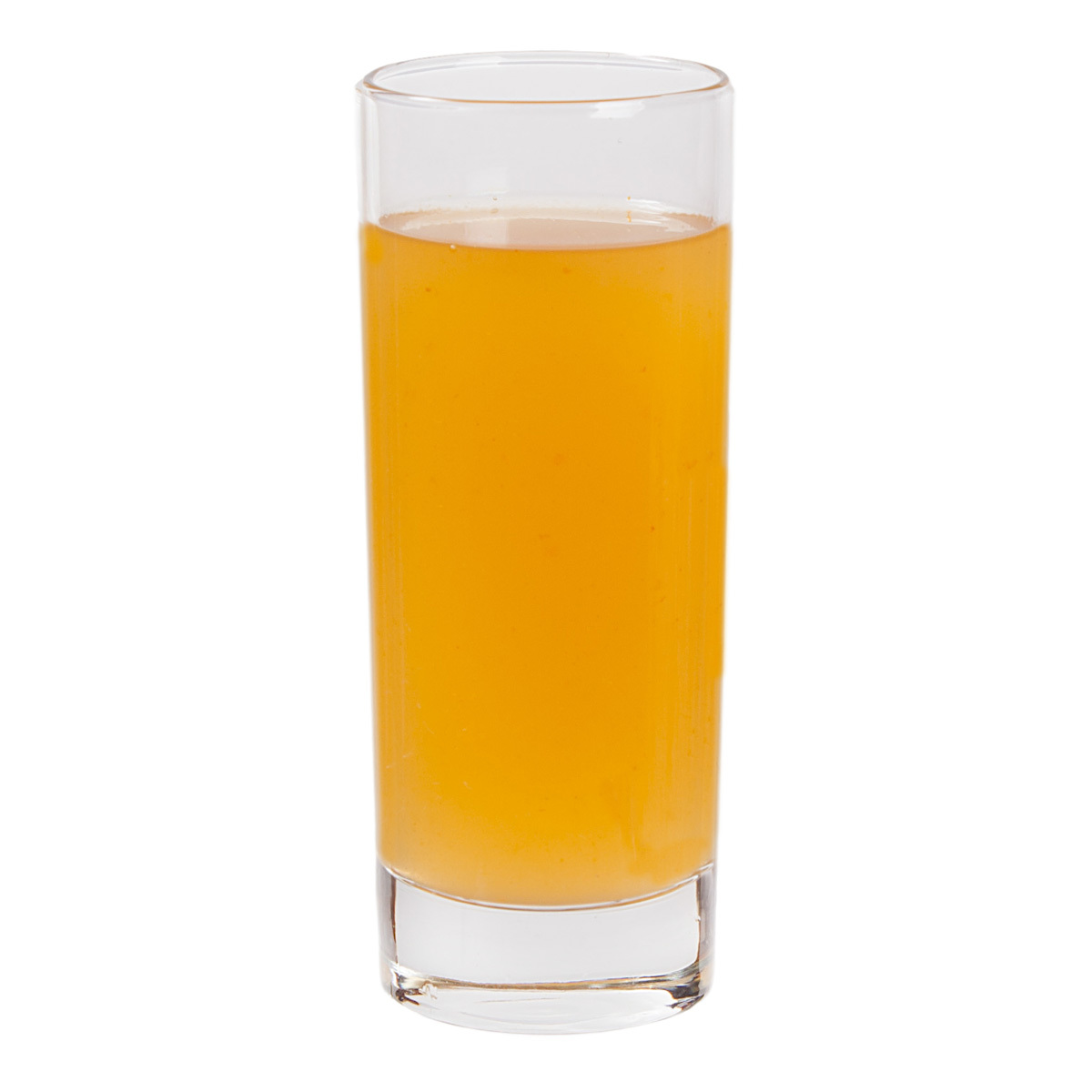 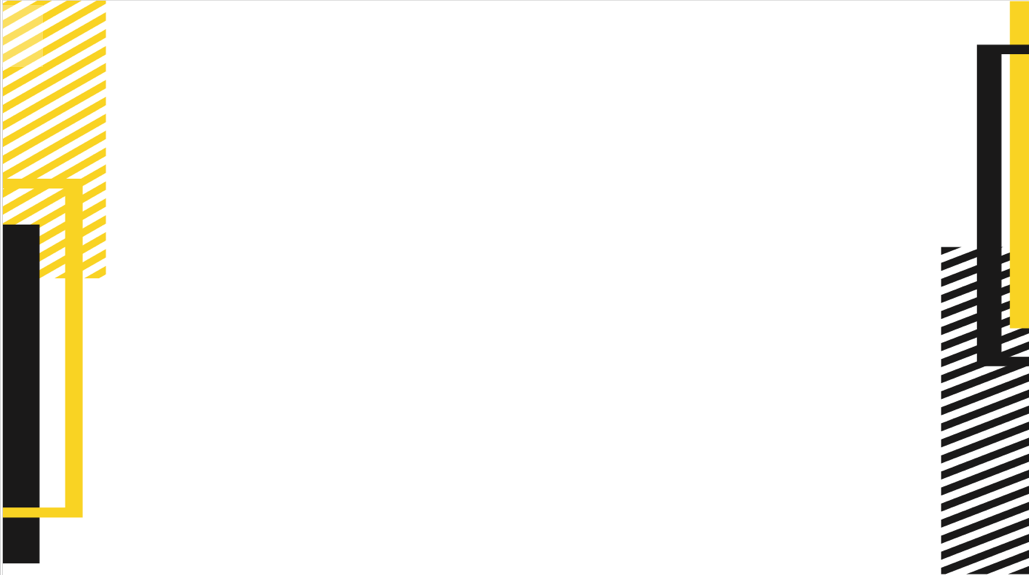 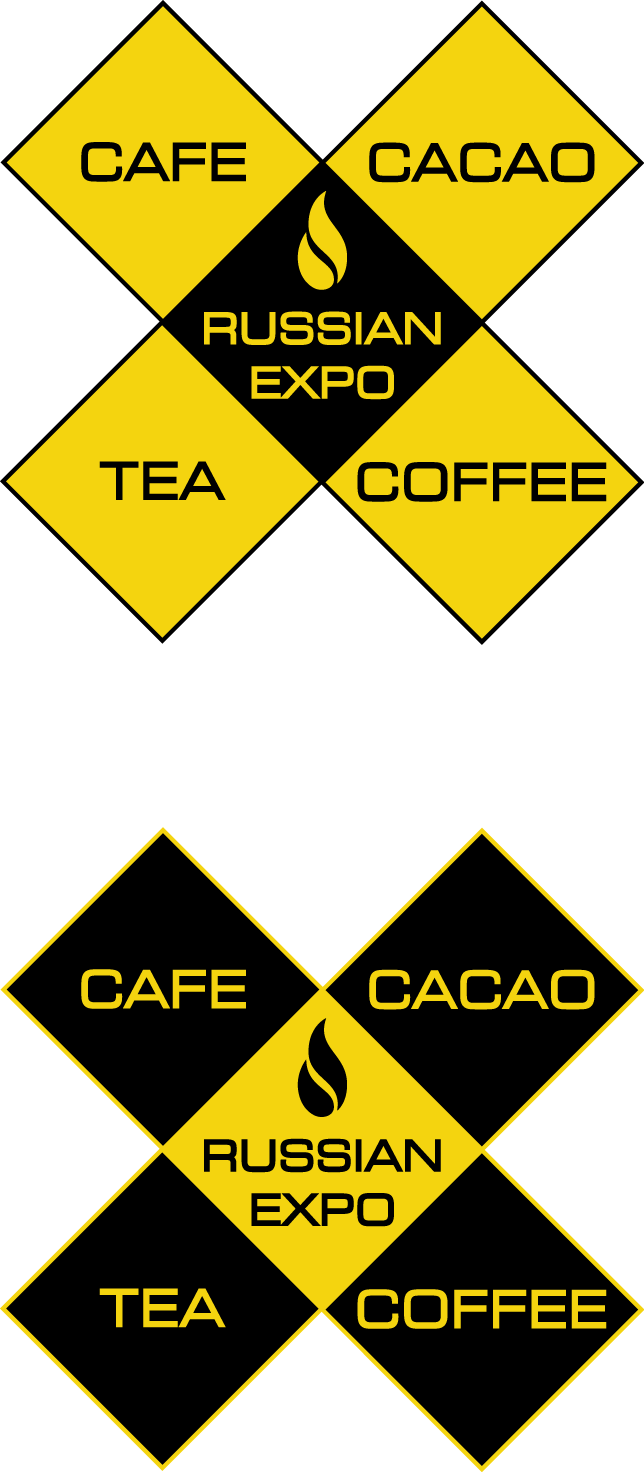 Потребление алкоголя в России
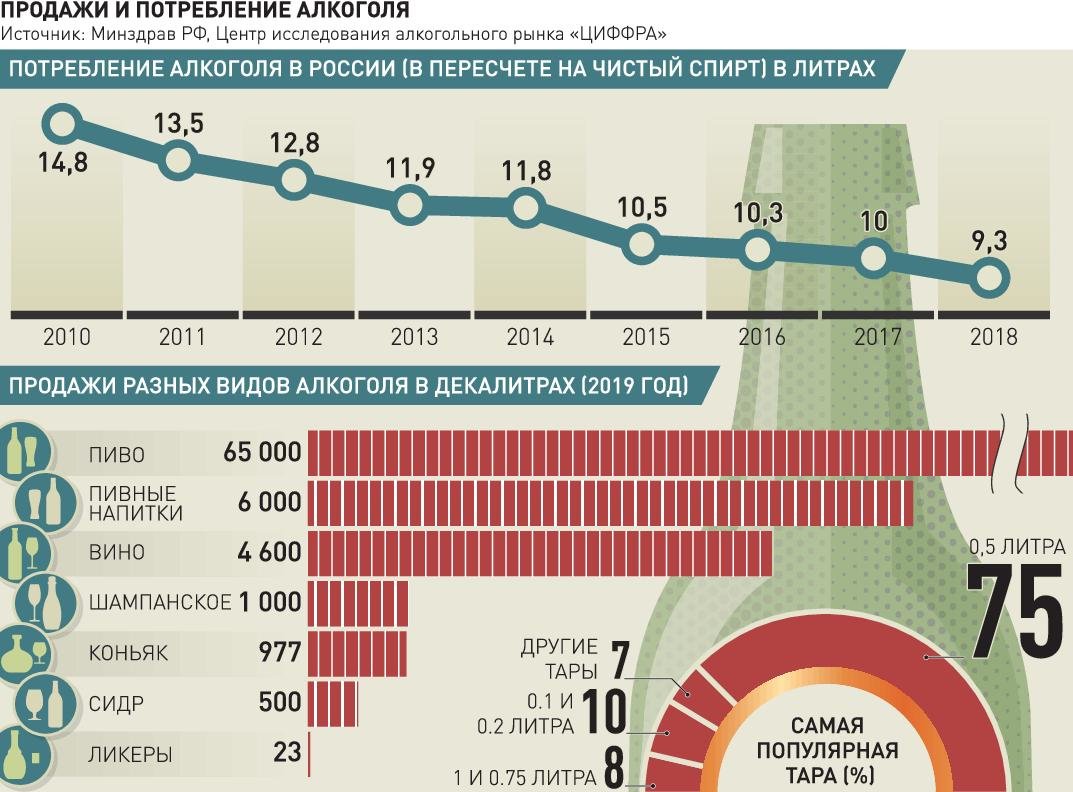 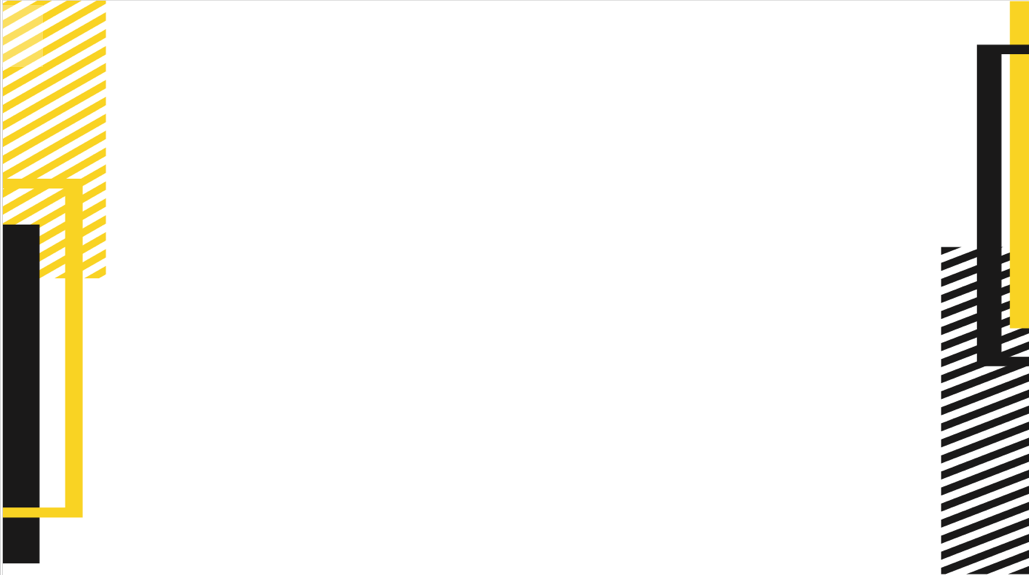 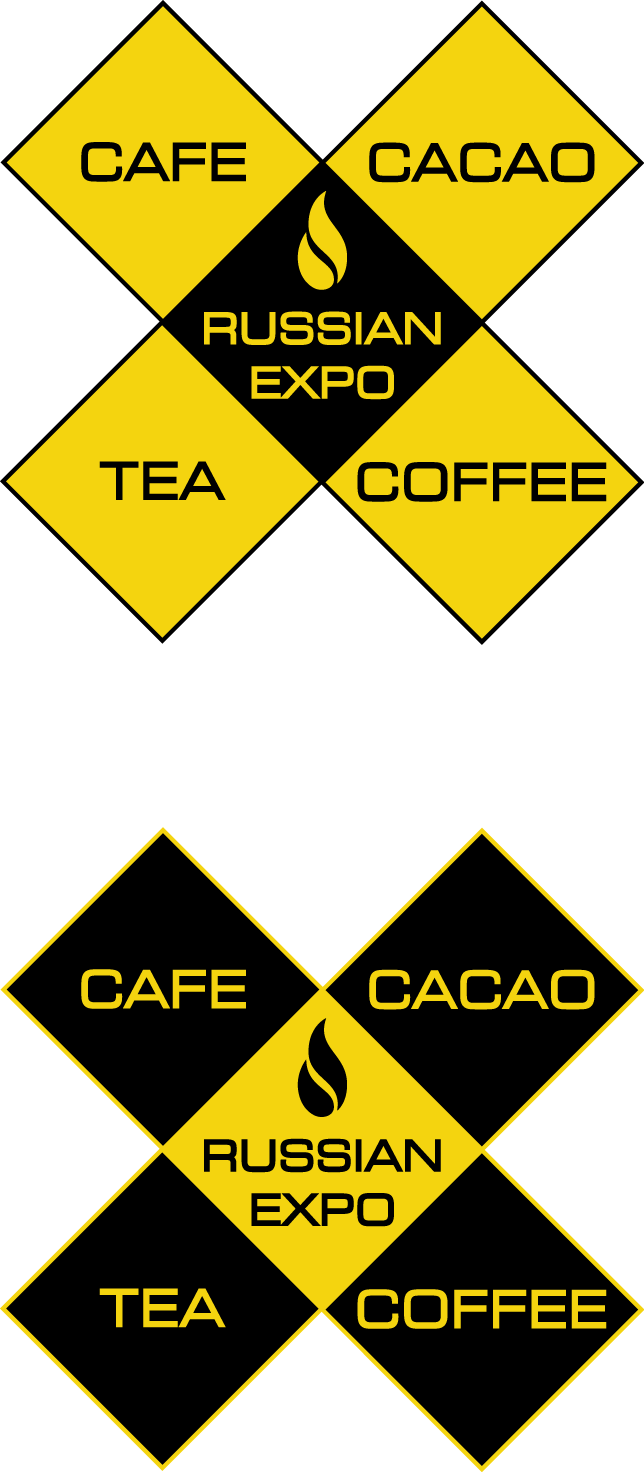 Снижение содержания алкоголя в напитке
Straight-ABV 		Low-ABV		       No-ABV


Менее функциональные

Более эмоциональные и процессуальные
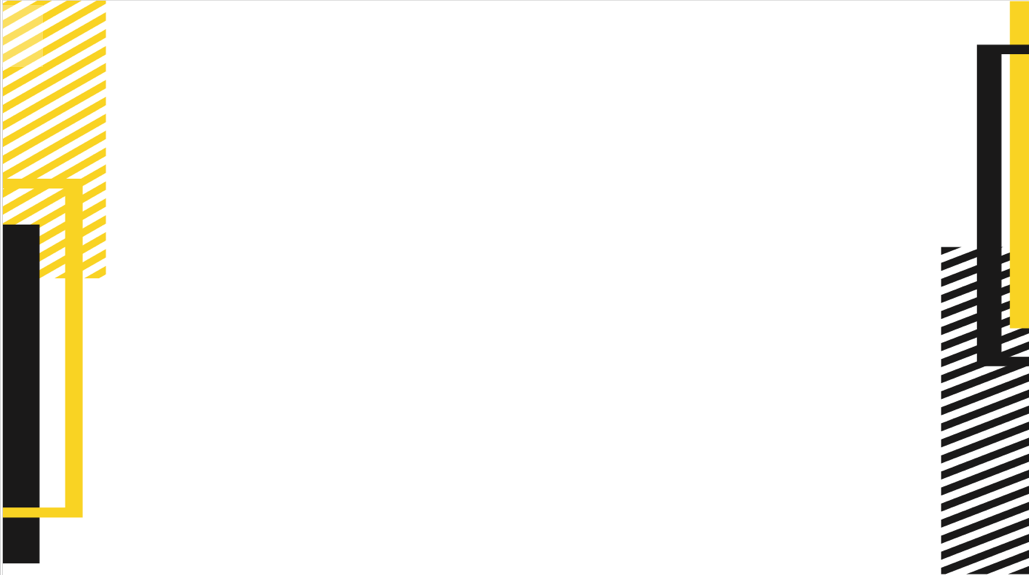 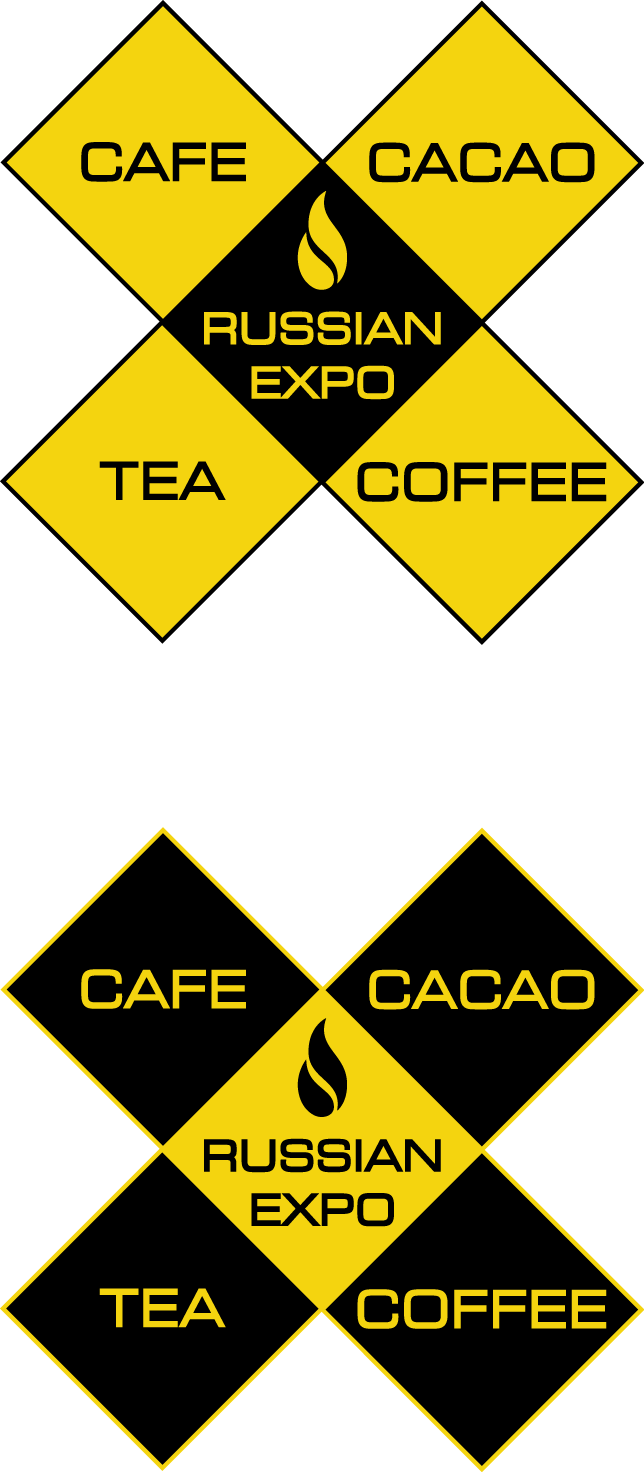 Мировые примеры
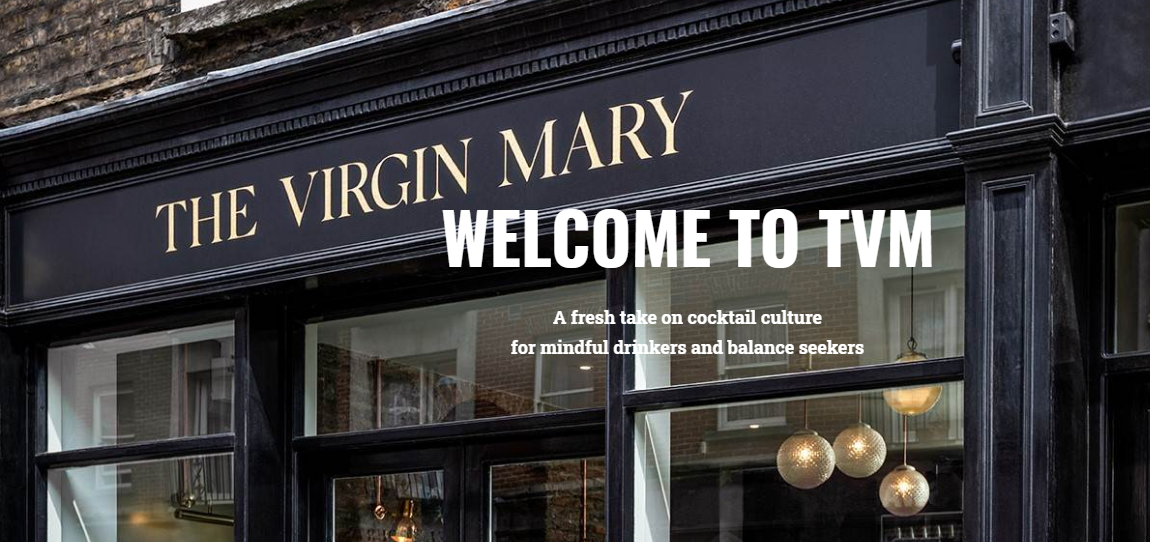 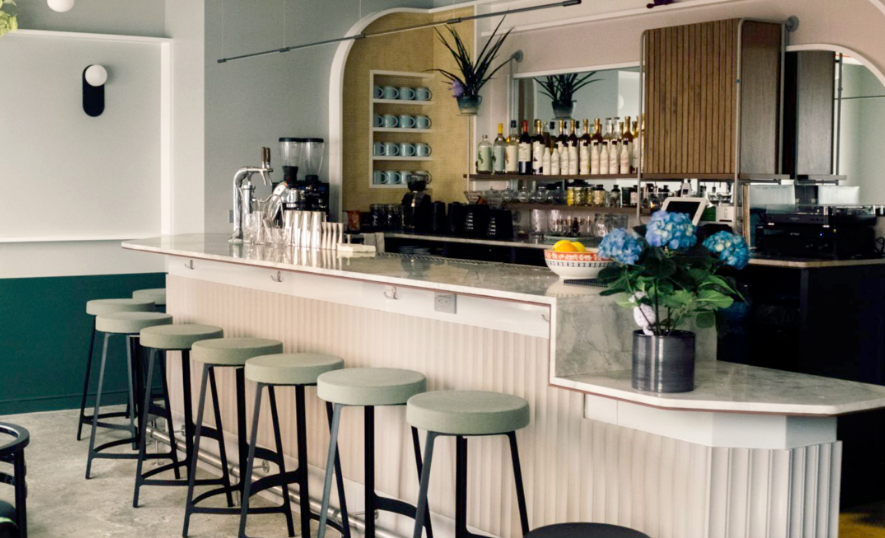 The Virgin Mary Bar (Дублин)
GETAWAY (Бруклин)
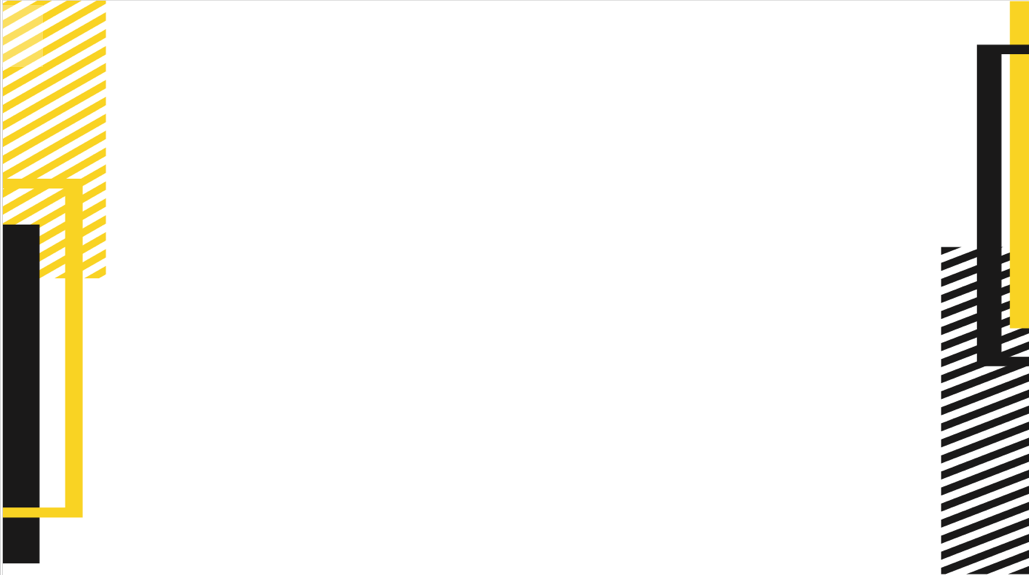 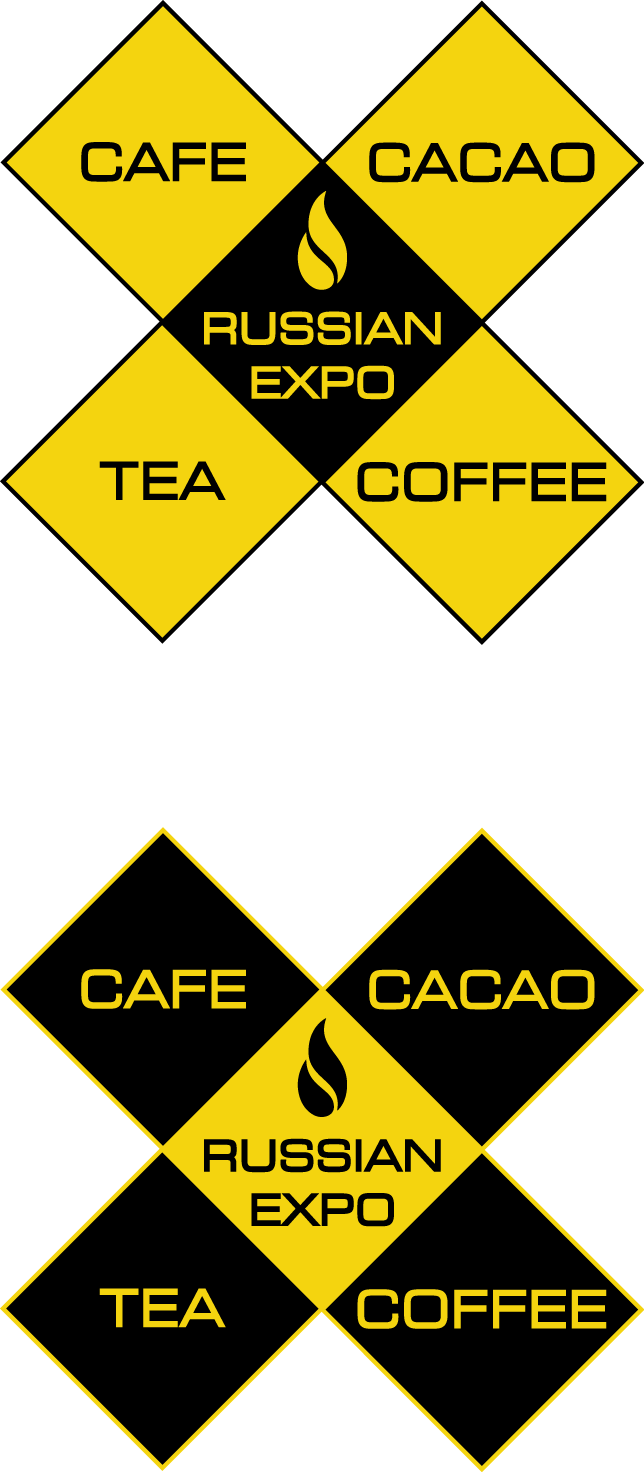 Препятствия для развития безалкогольных коктейлей
Дорогие безалкогольные спирты 

Отсутствие выбора таких позиций в меню

Страх изменений и сложнопрогнозируемый результат
 
Нехватка знаний у персонала
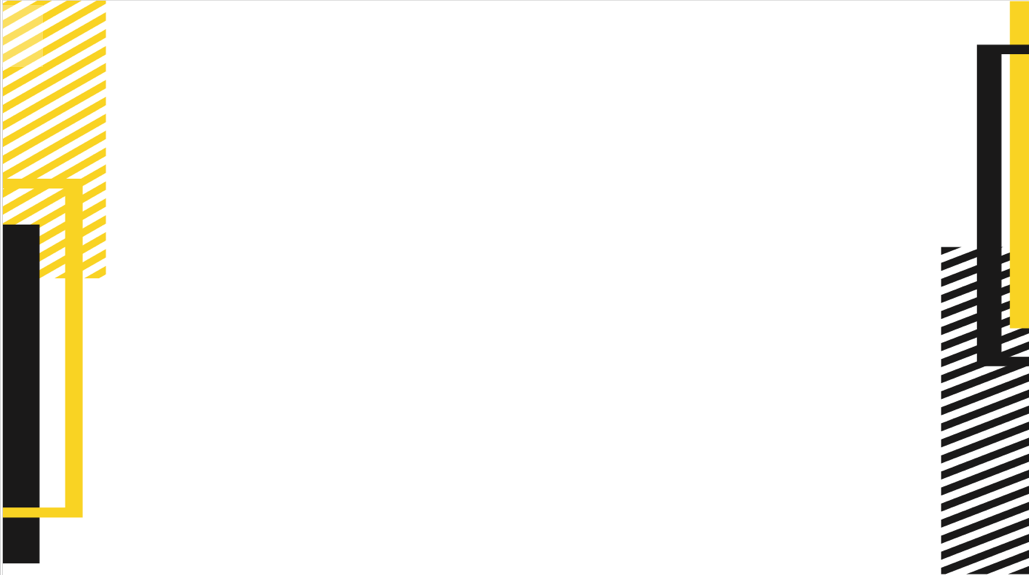 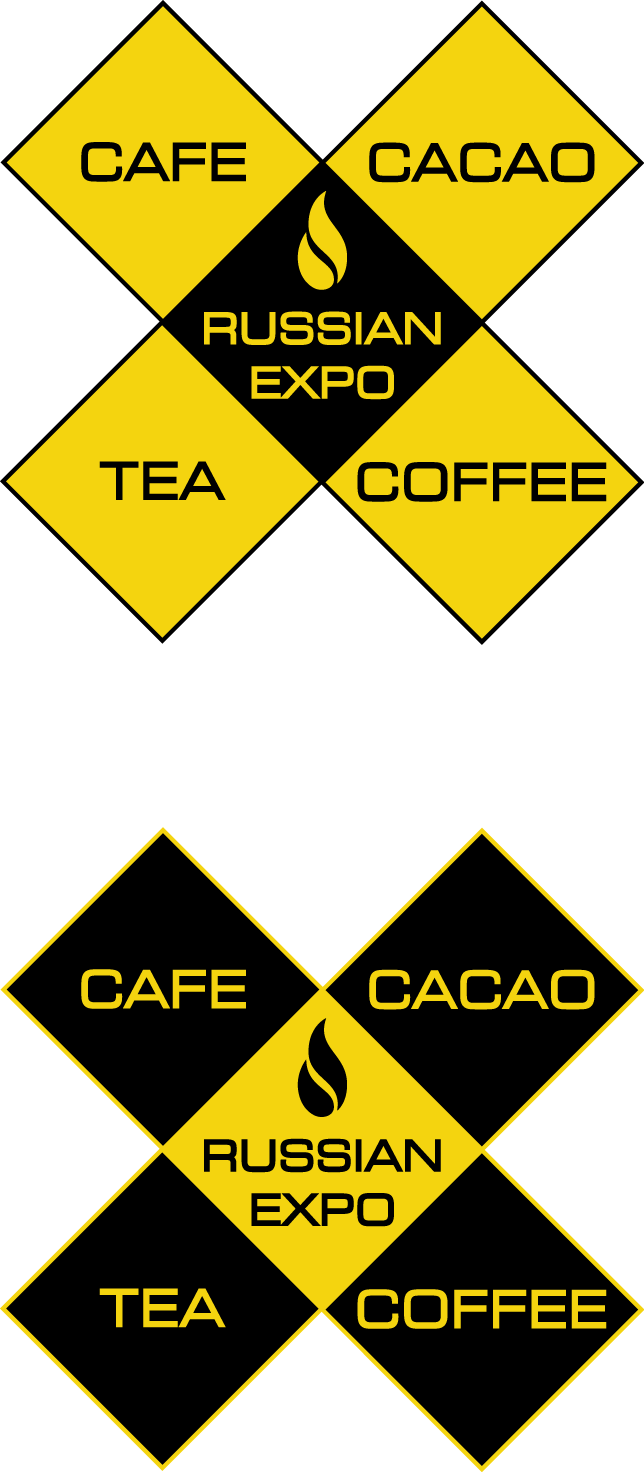 Бар или ресторан с продажей алкоголя
Лицензия

ЕГАИС

Жесткие требования к помещению

Федеральный закон "О государственном регулировании производства и оборота этилового спирта, алкогольной и спиртосодержащей продукции и об ограничении потребления (распития) алкогольной продукции" от 22.11.1995 N 171-ФЗ
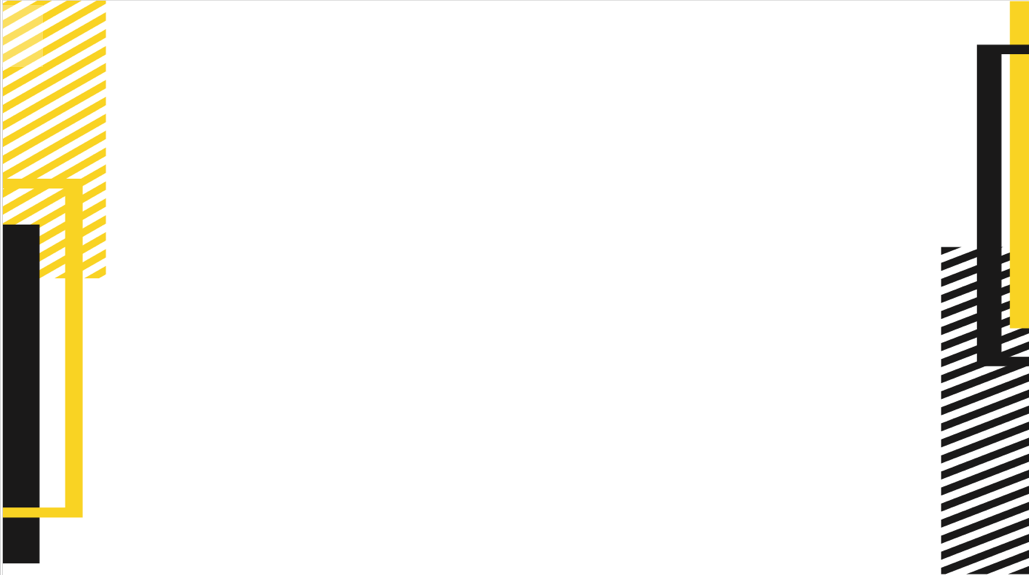 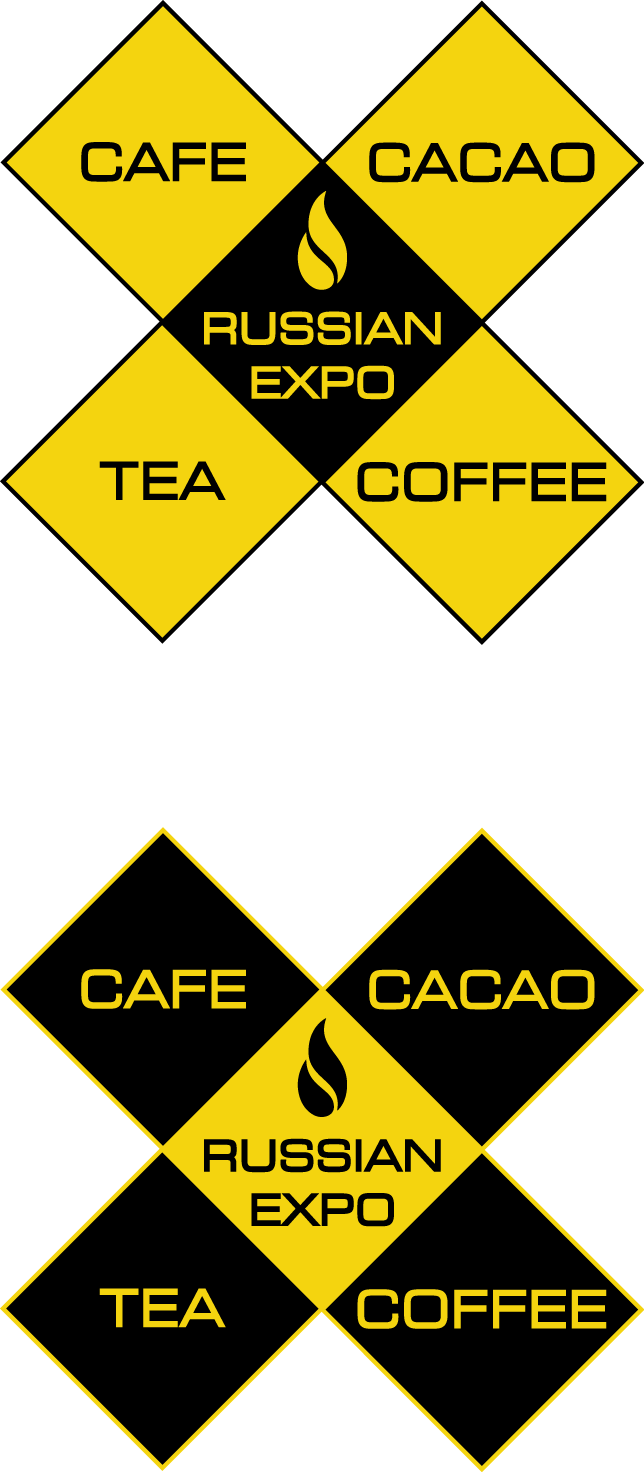 Моктейли
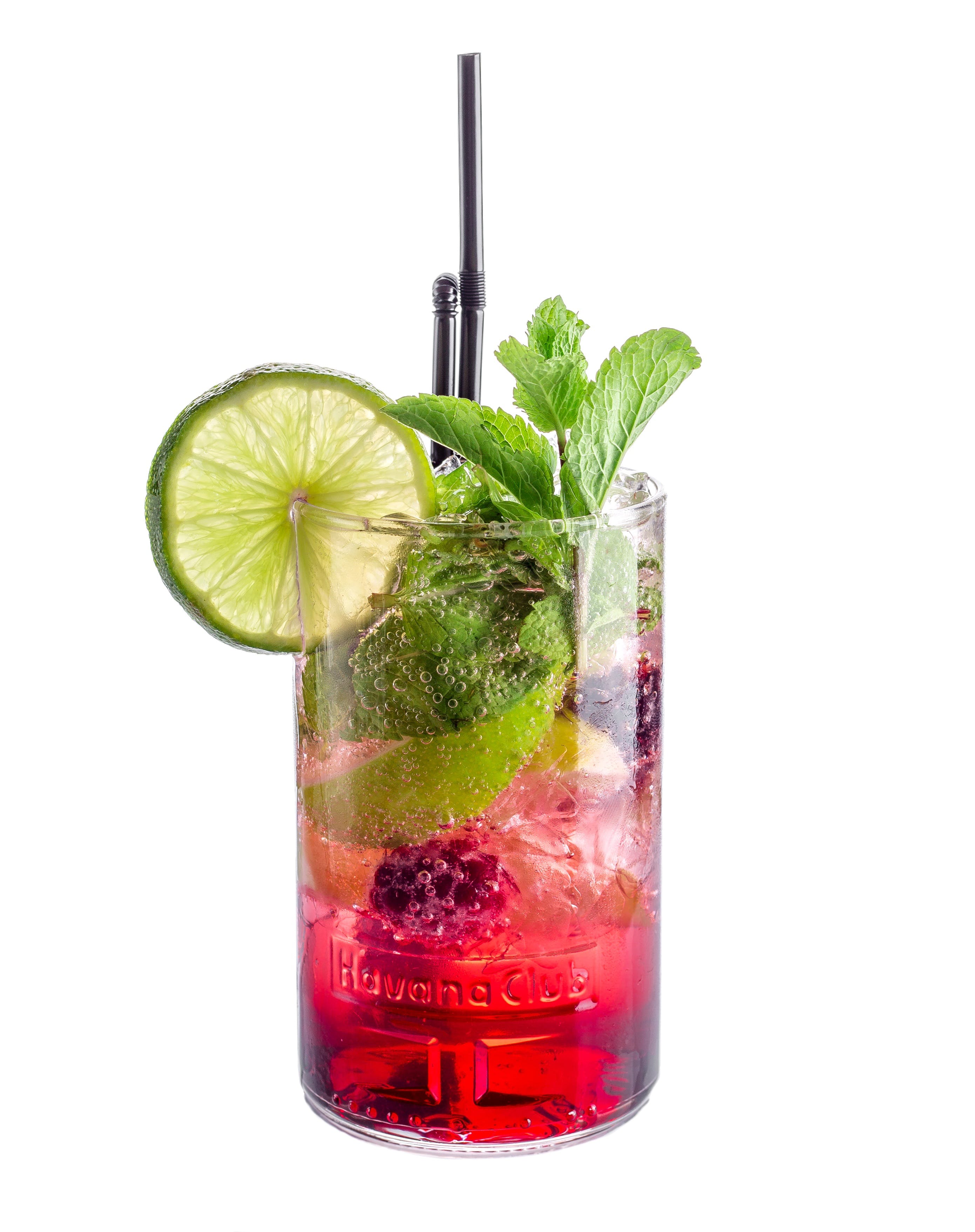 Mock («насмехаться») и tail («хвост»)

  
Смешанный напиток

+ сложная ароматика и вкус 

+ красивая подача и история


- алкоголь
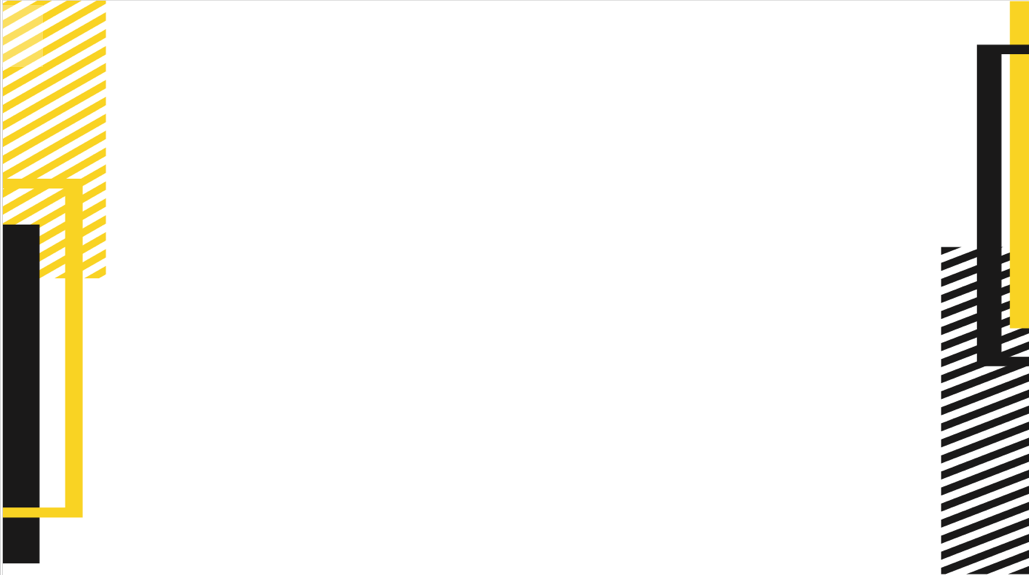 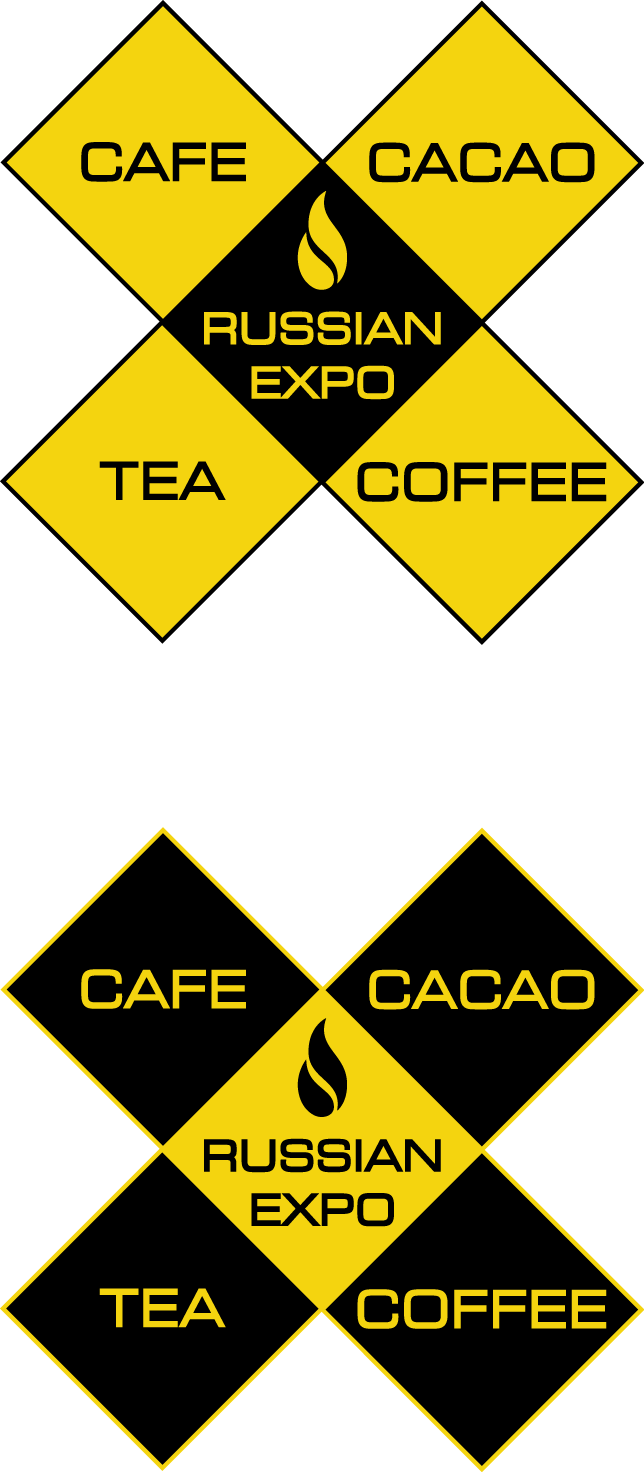 Ценность безалкогольного напитка
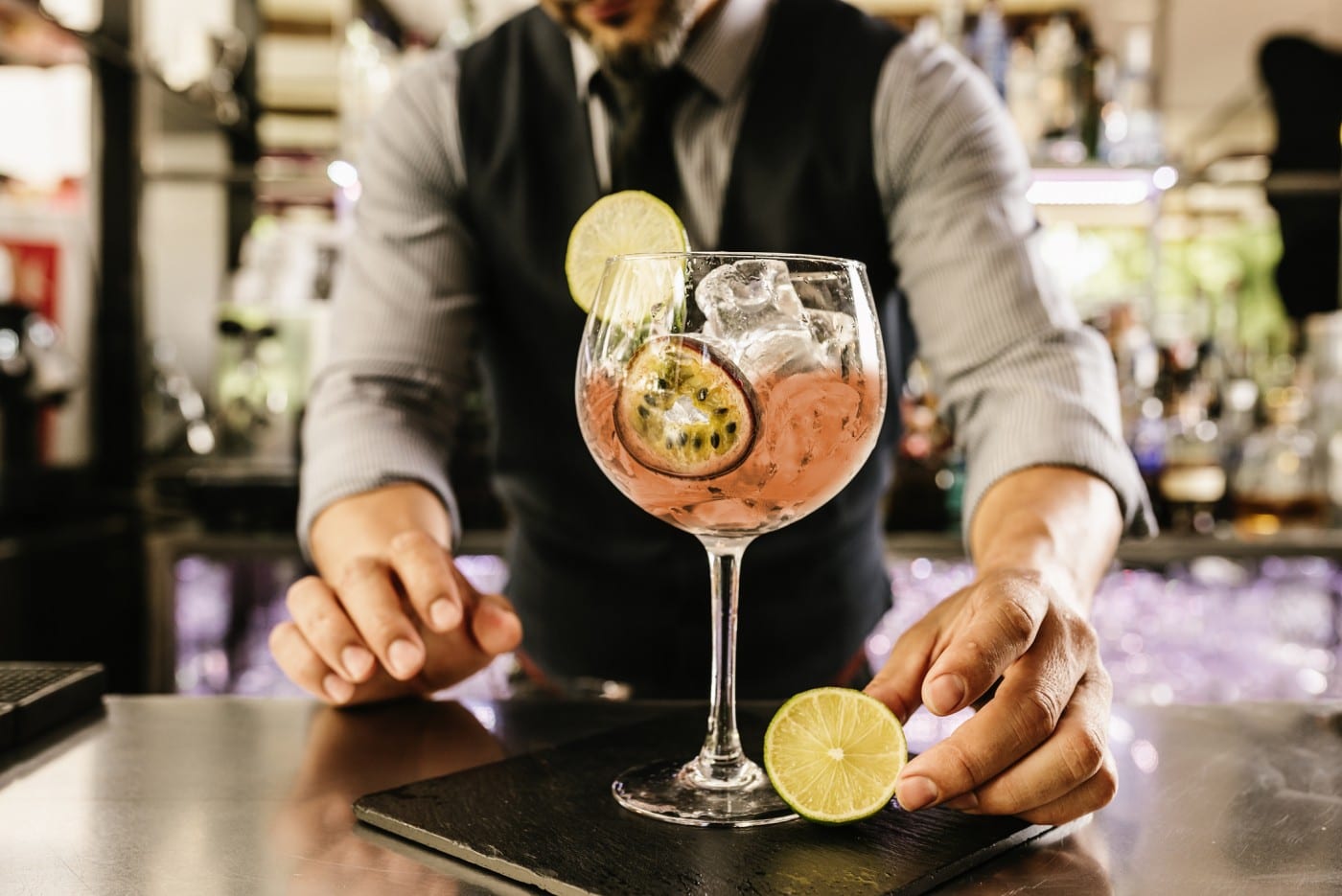 Вкус

Подача

История
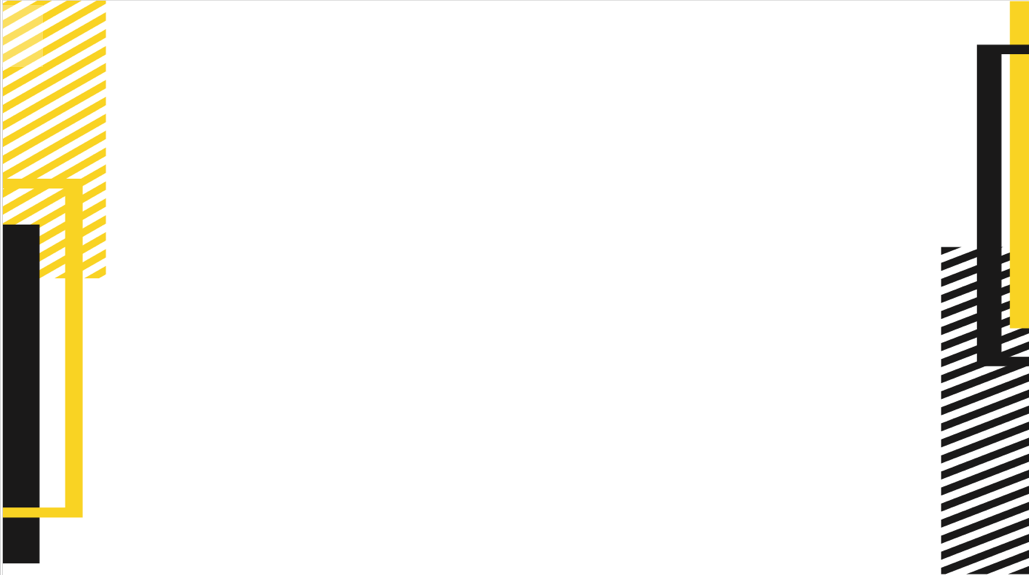 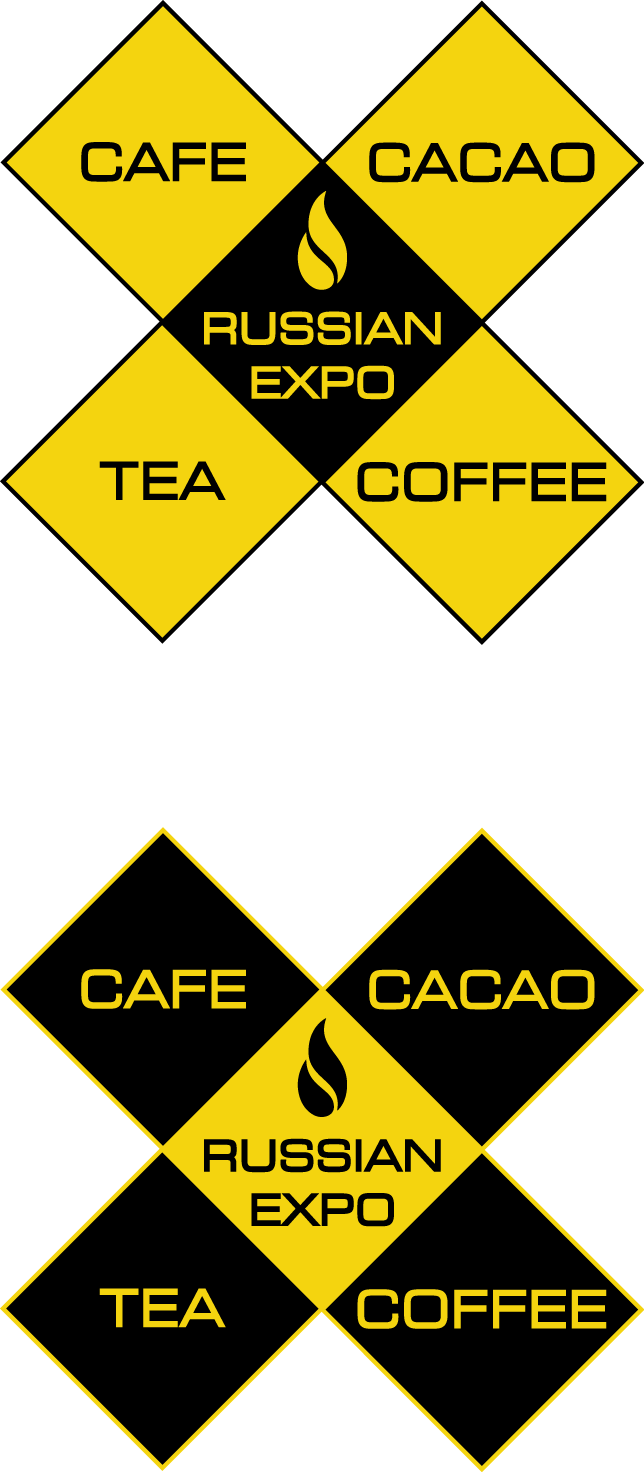 Калькуляция
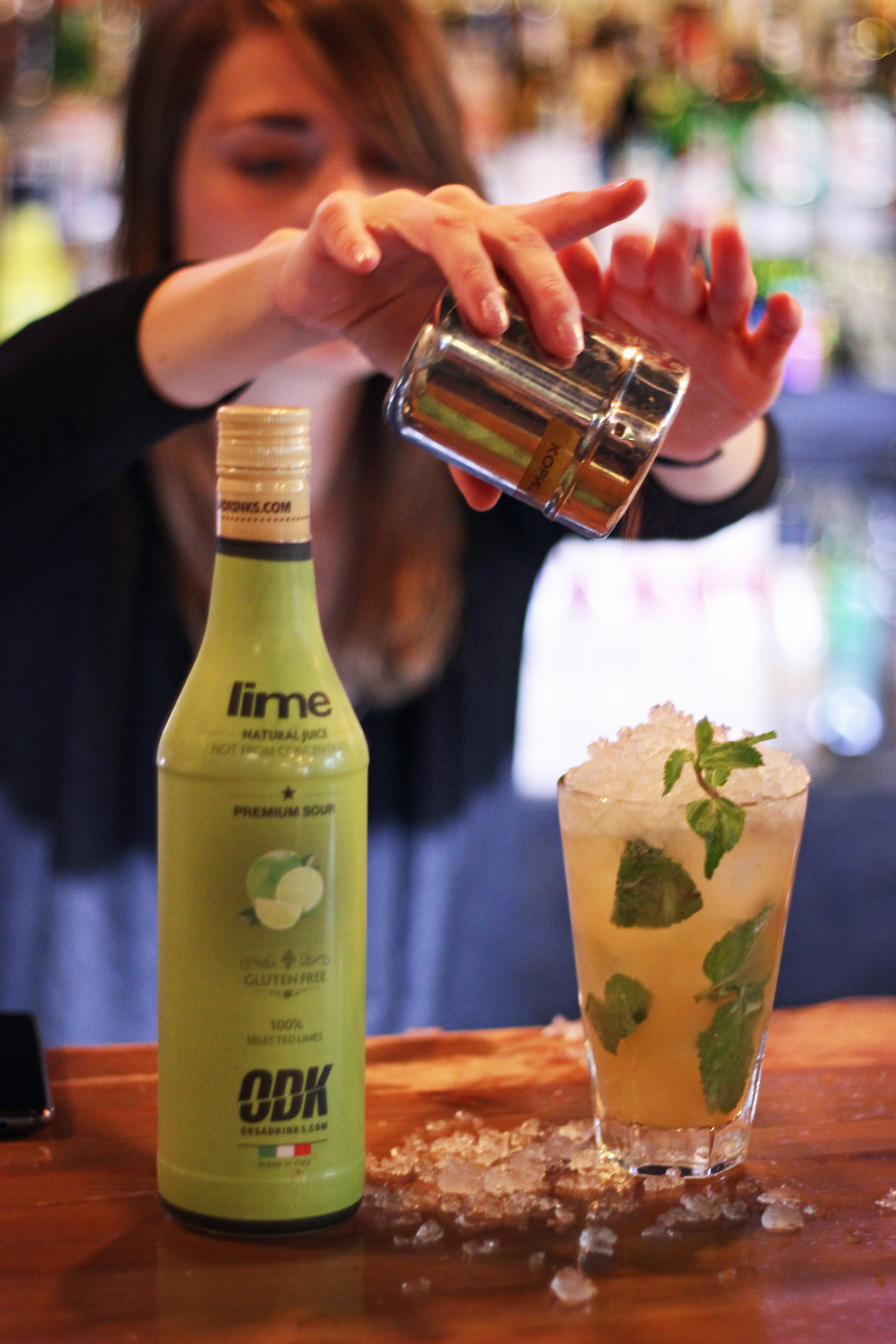 «Врунгель»
Ингредиенты: 


Безалкогольное пиво- 100 мл  			         16,6  руб.
Фруктовое пюре ODK FRUITY MIX «Дыня» – 25 мл 	         31 руб.
Коктейльный премикс ODK «Лайм» – 15 мл                         15,4 руб.
Мята – 5 шт.				                          2  руб. 


Итого: 65 руб.
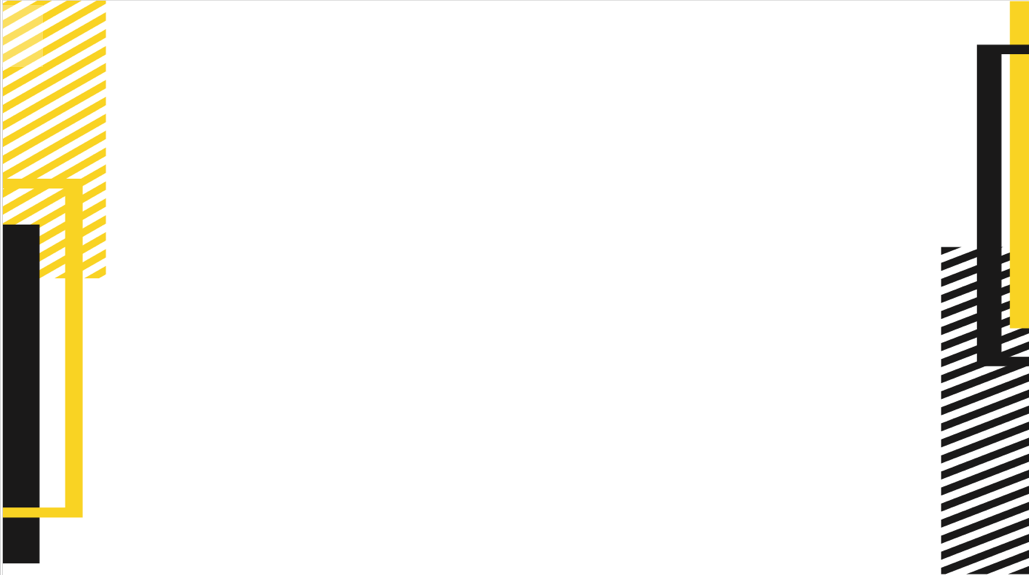 Результаты опросов
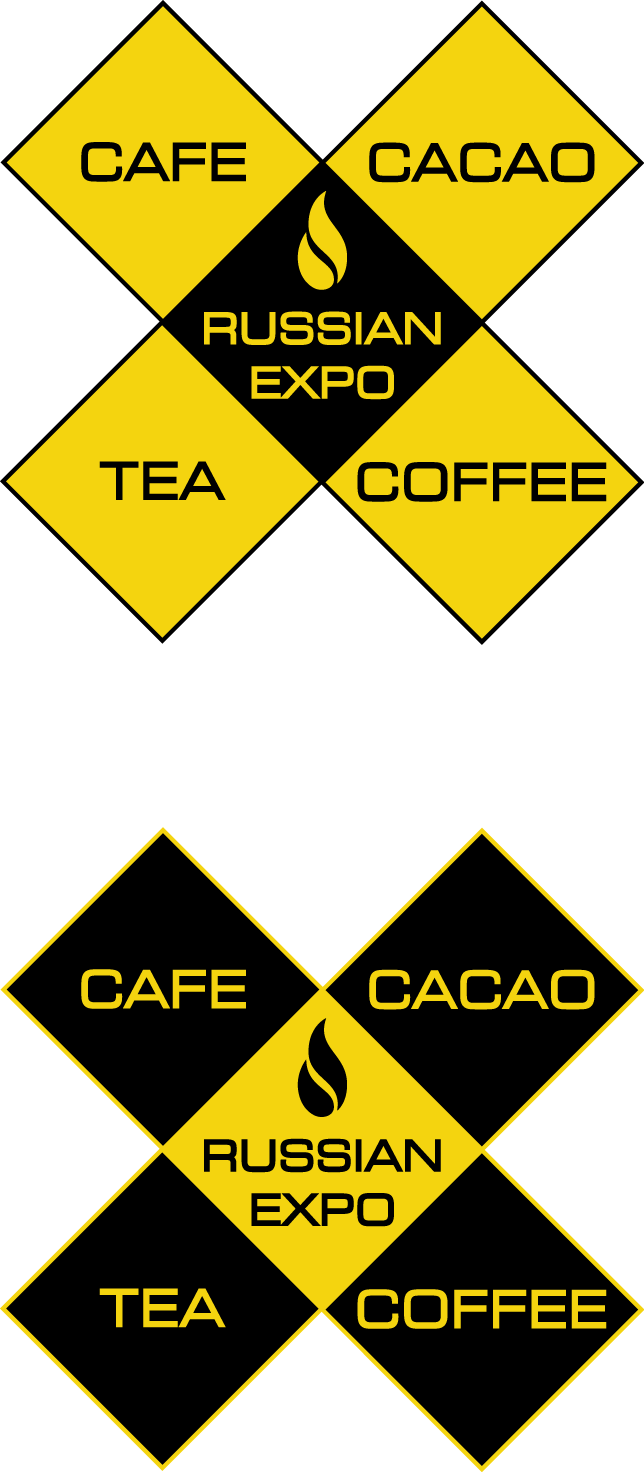 Возрастные группы
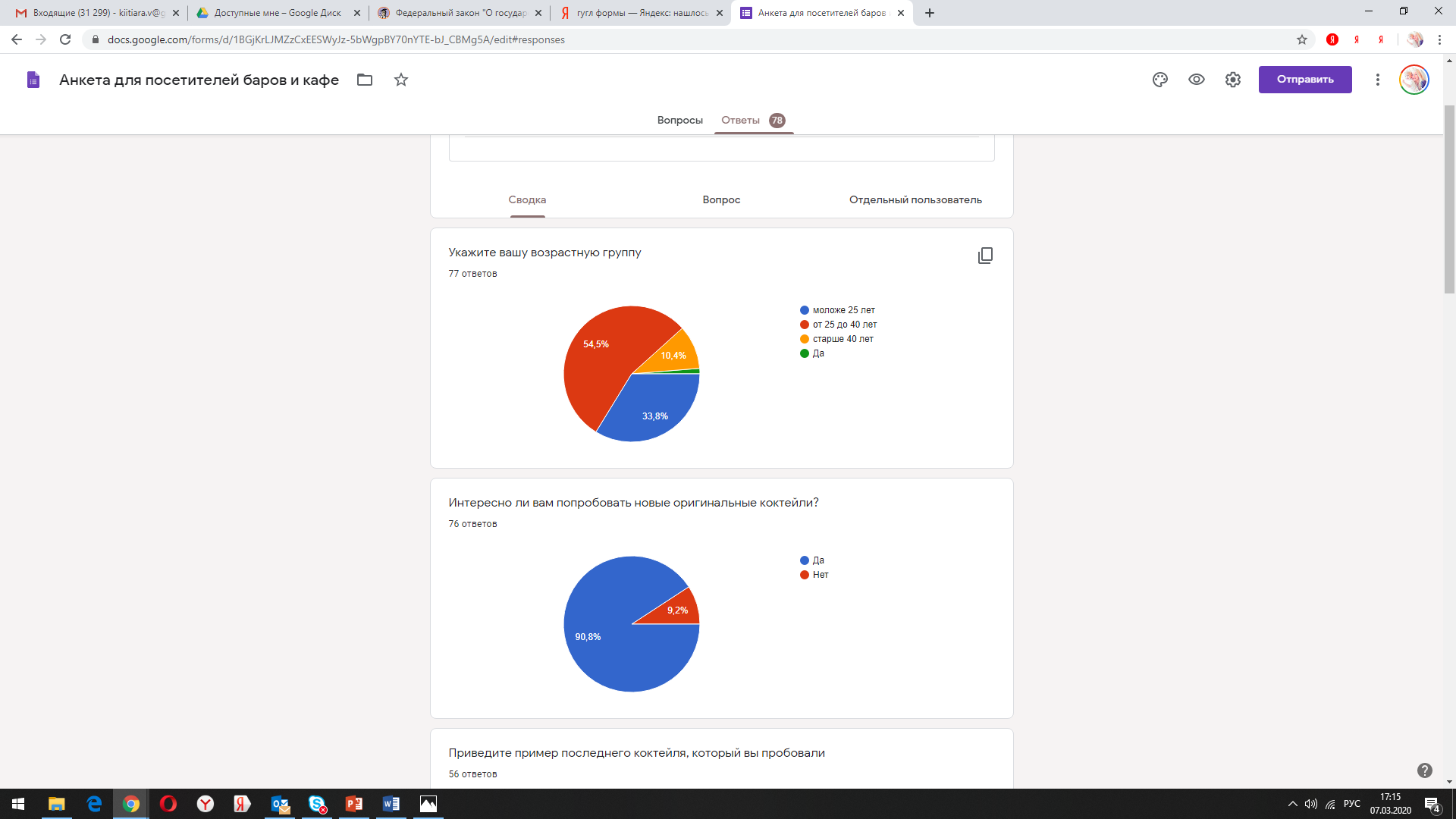 Интересно ли вам попробовать оригинальные коктейли?
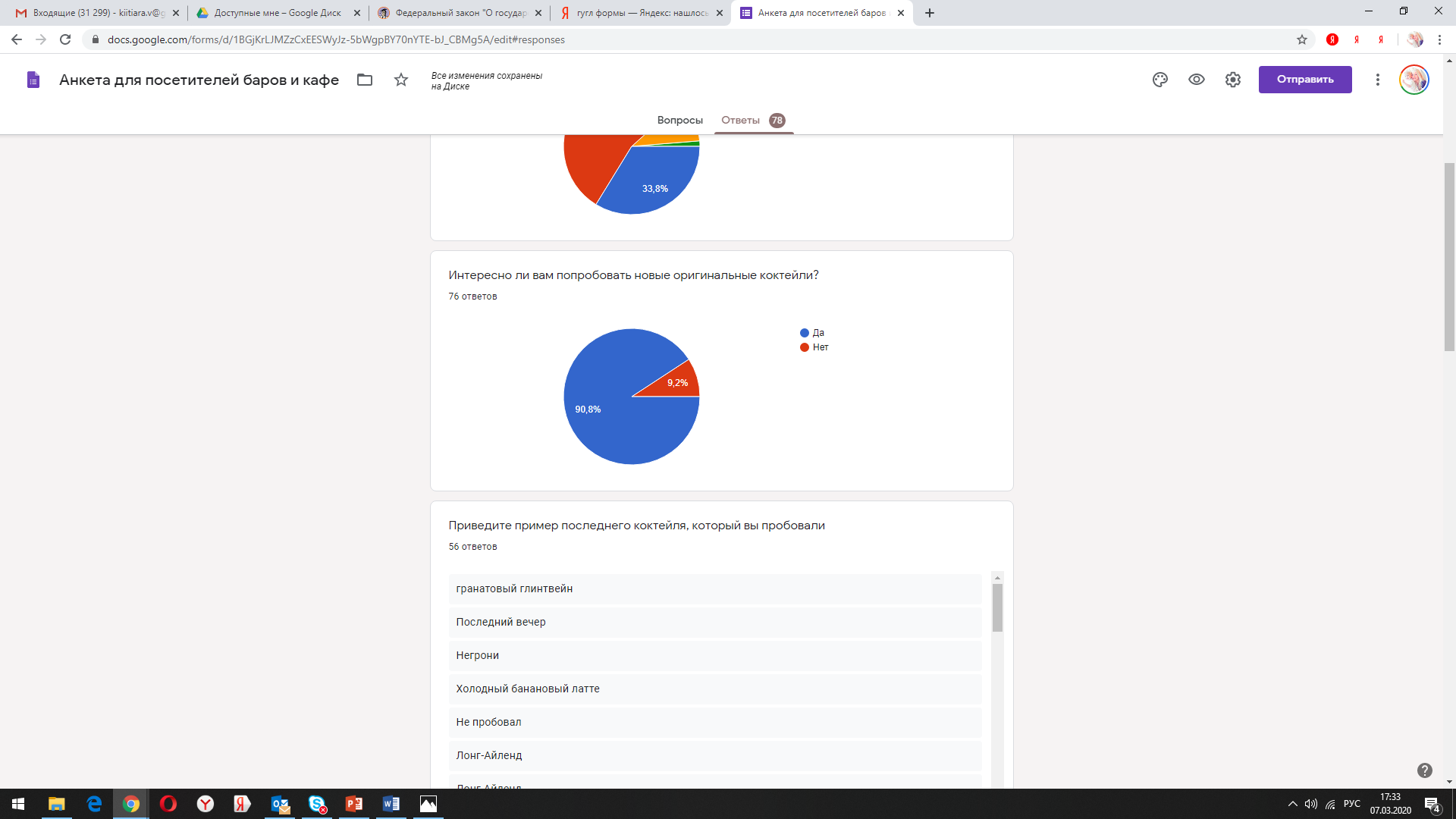 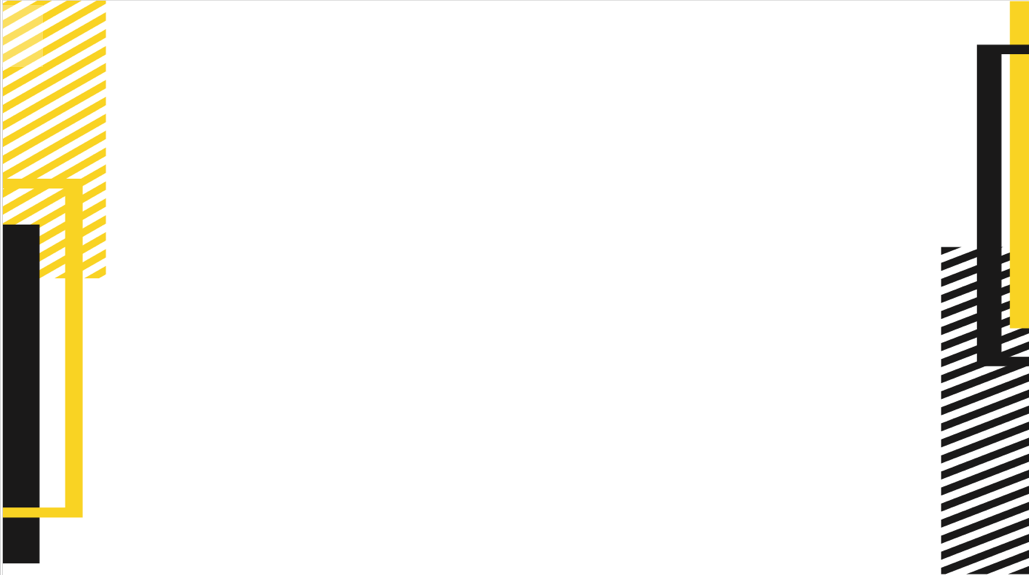 Результаты опросов
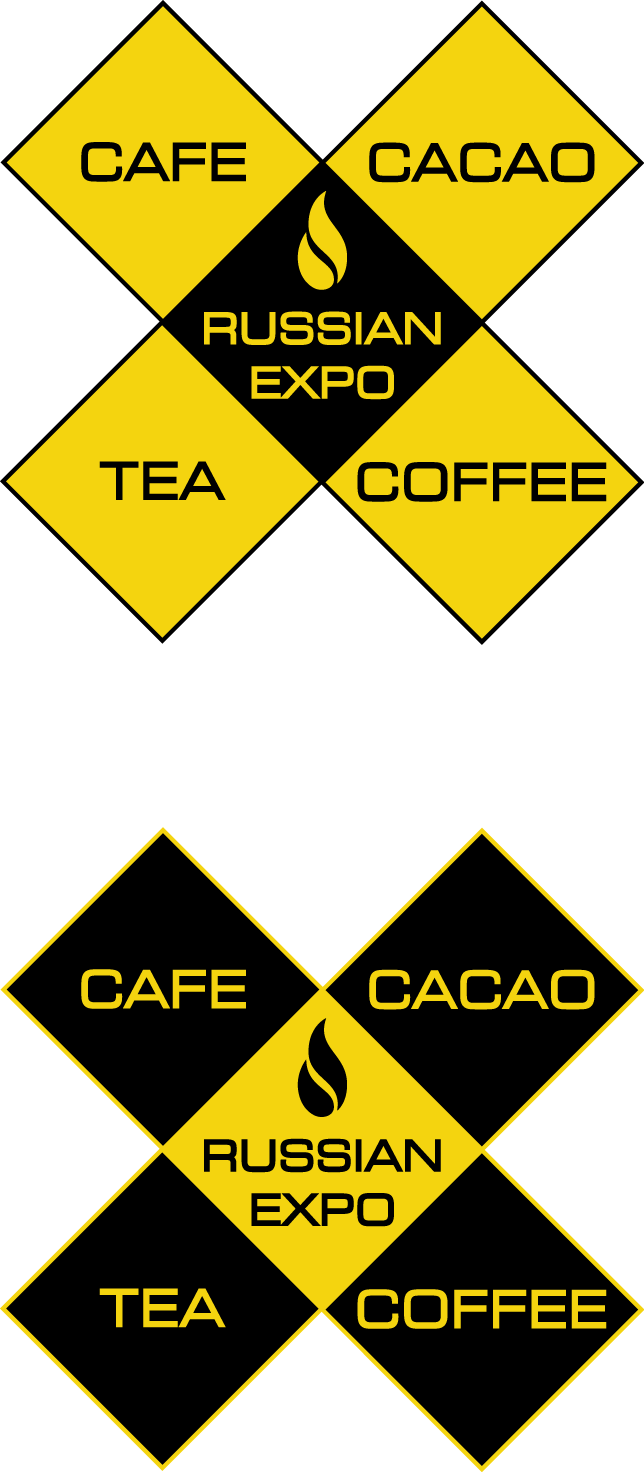 Должен ли напиток содержать алкоголь?
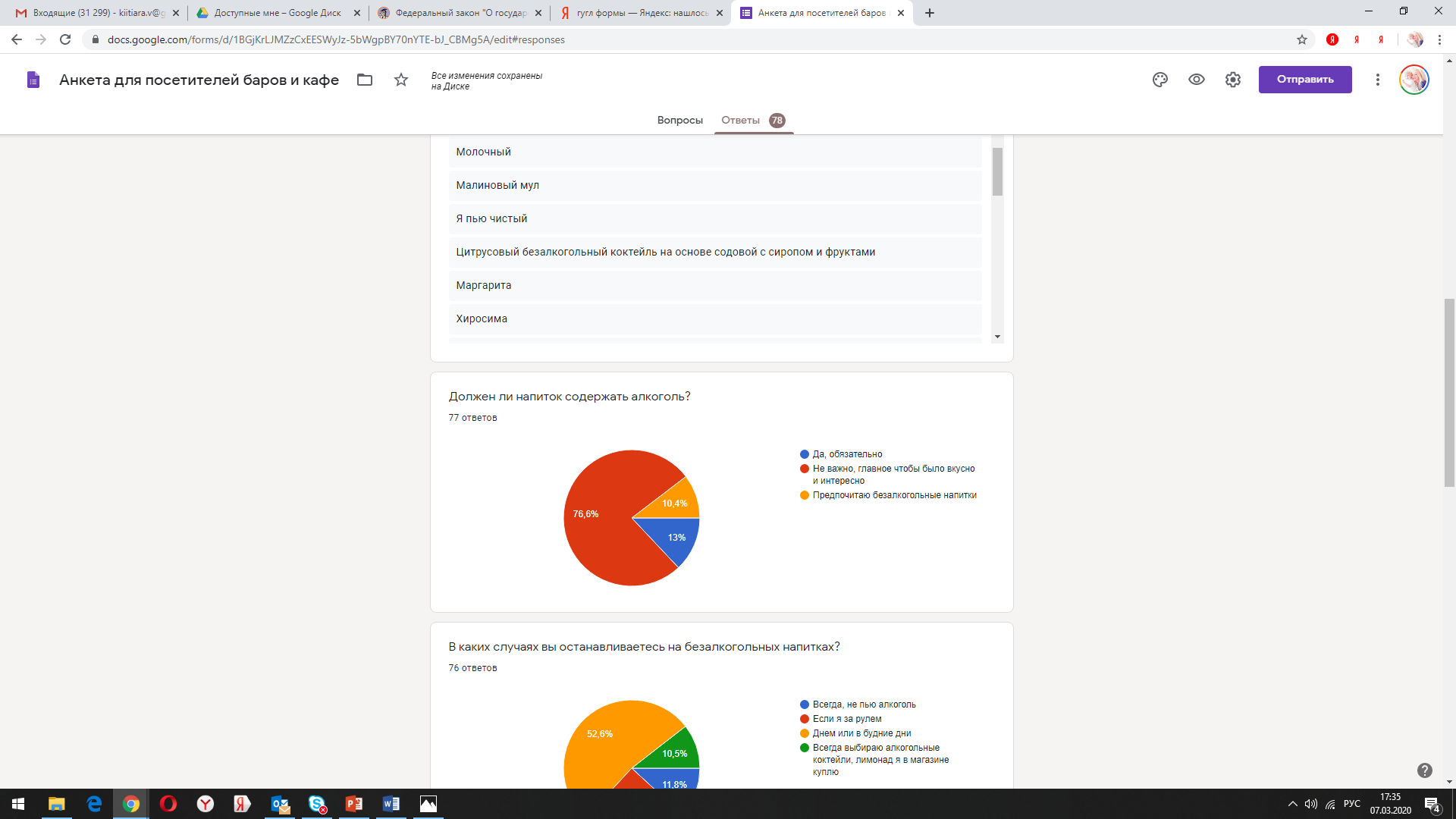 В каких случаях вы останавливаетесь на безалкогольных напитках?
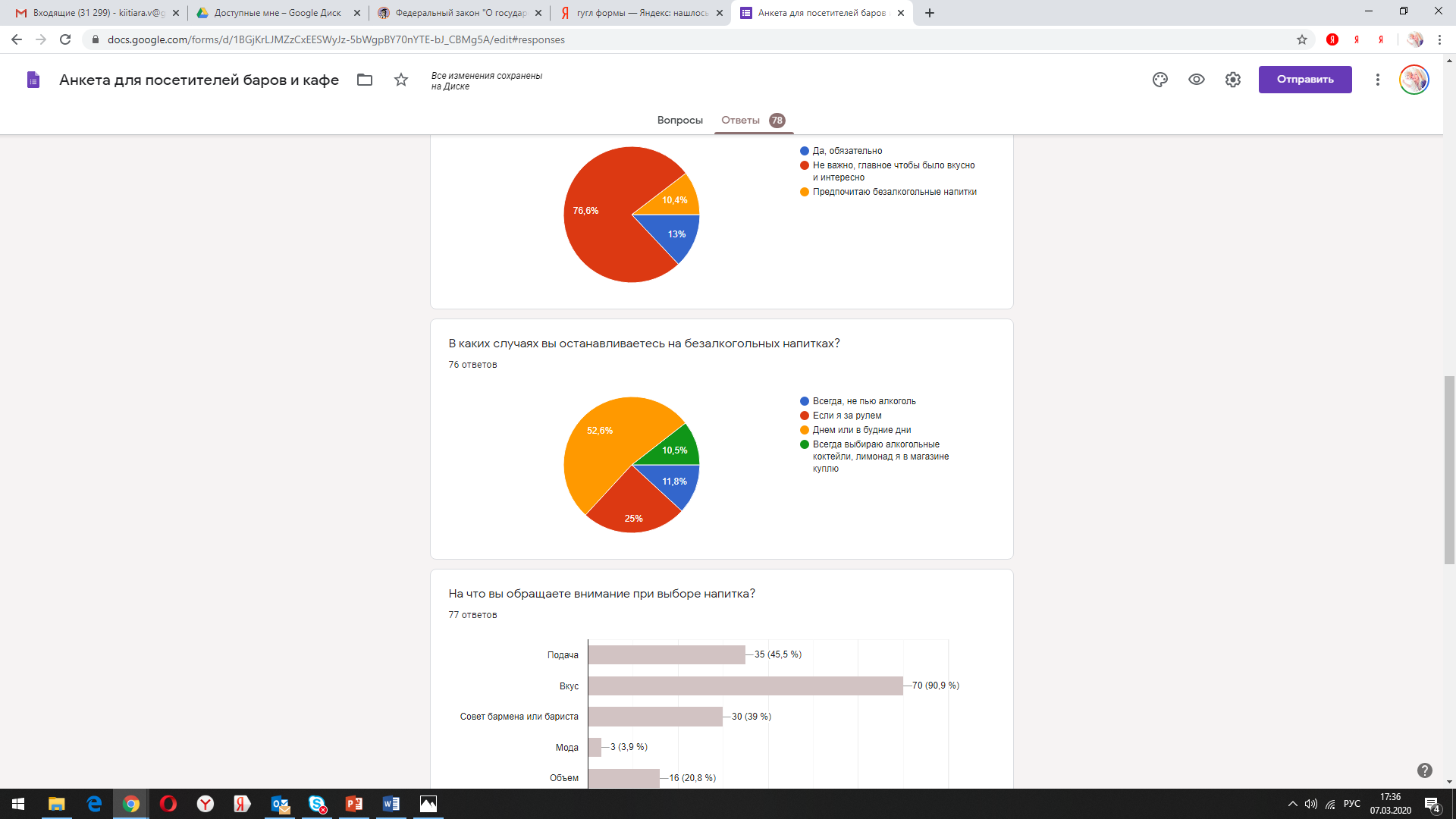 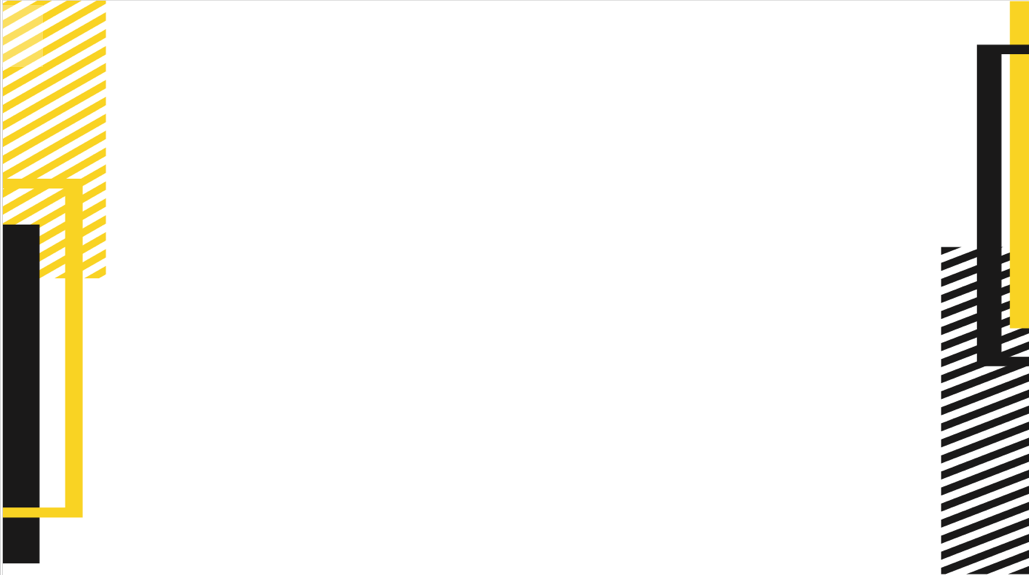 Результаты опросов
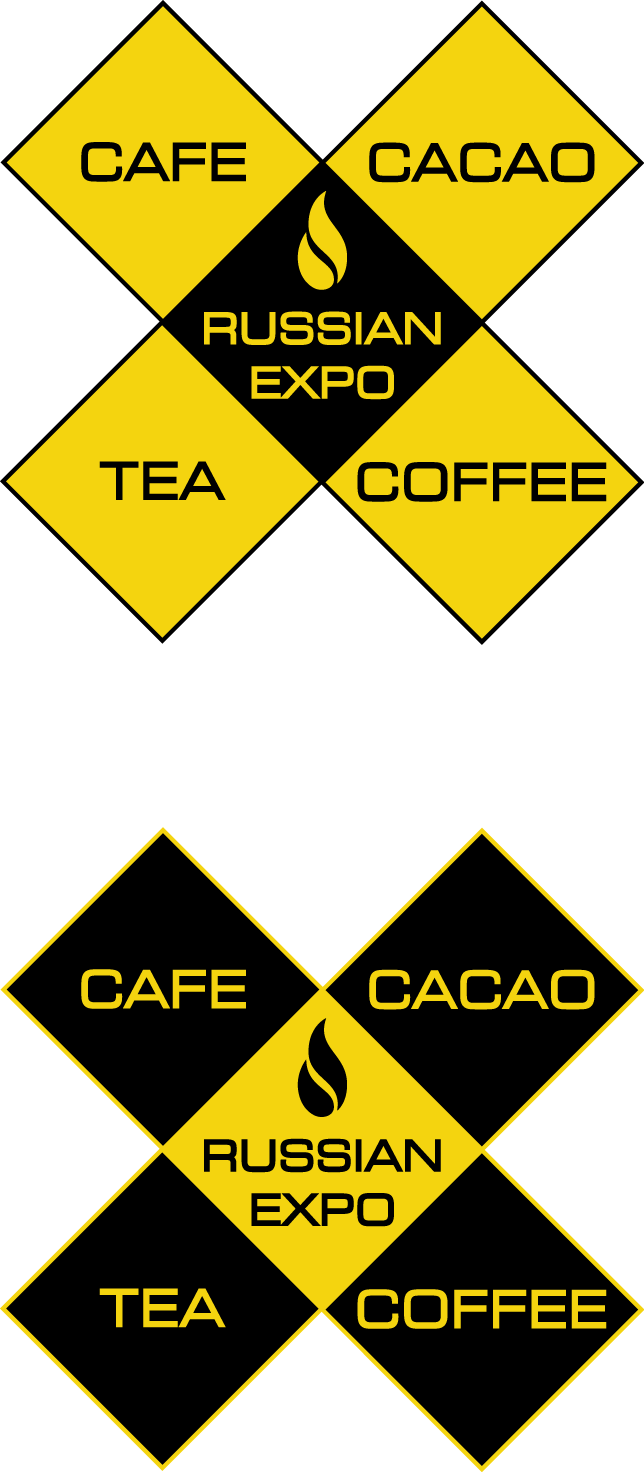 На что вы обращаете внимание при выборе напитка?
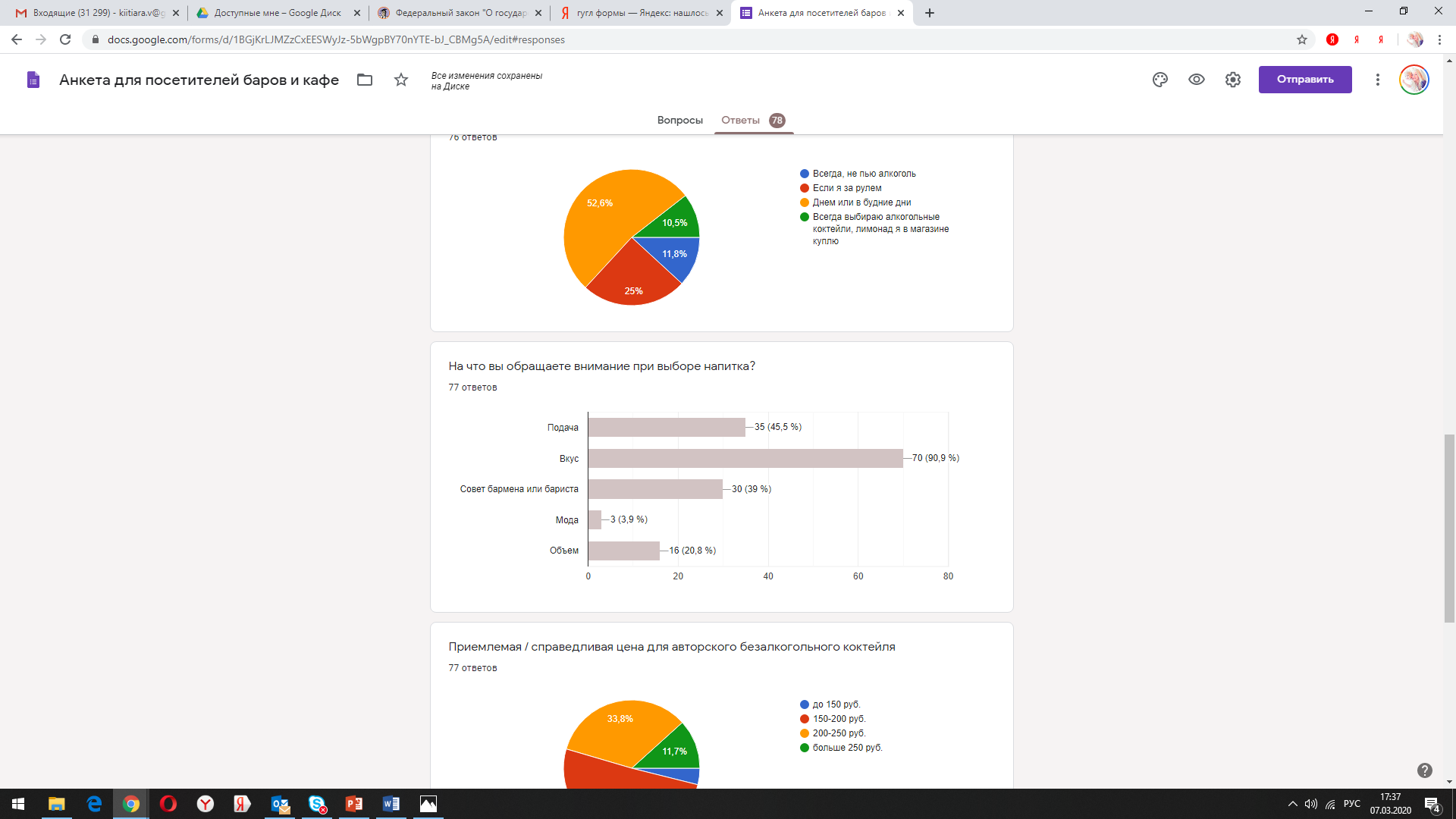 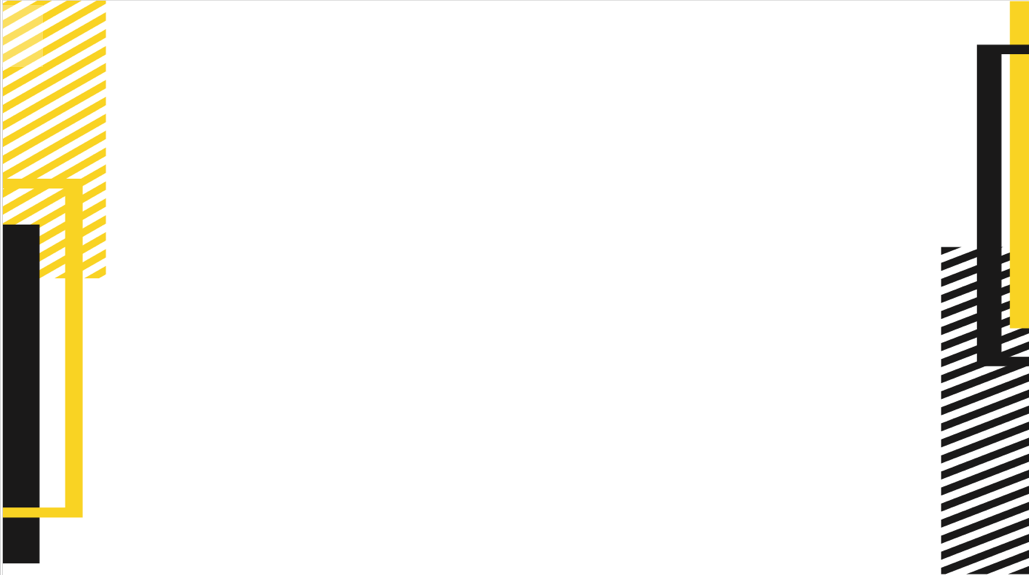 Результаты опросов
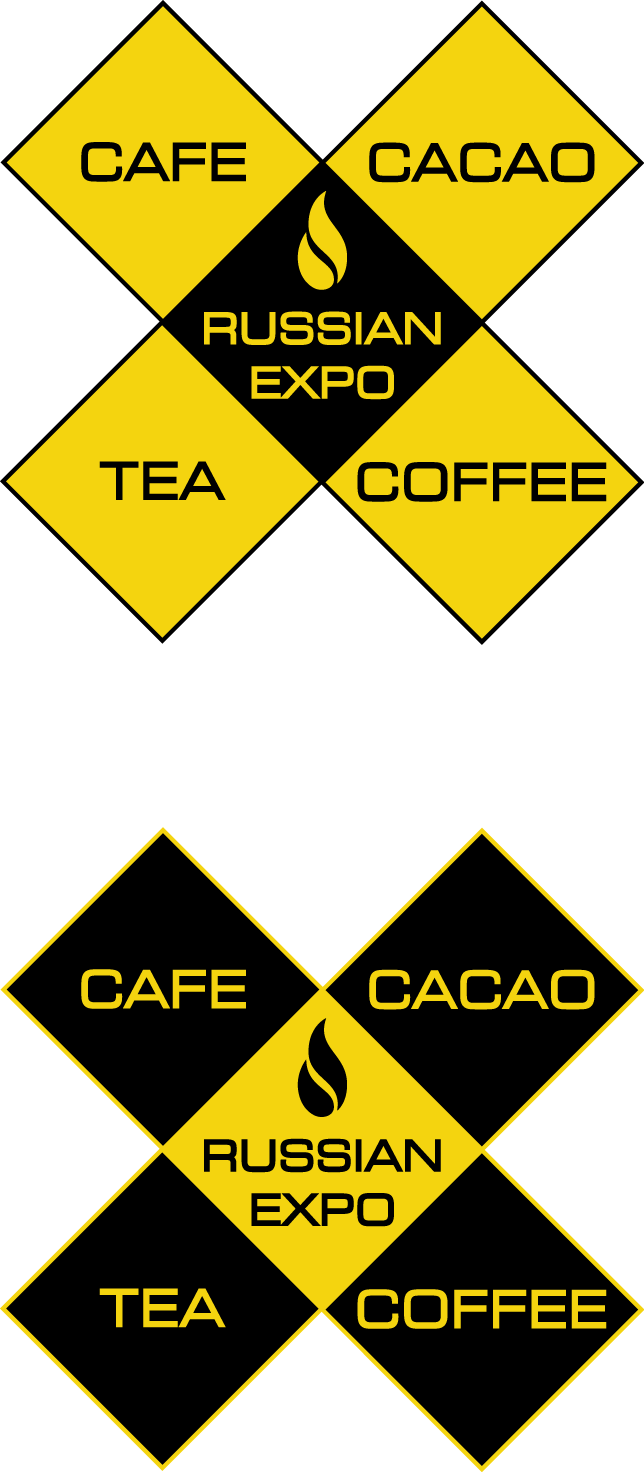 Приемлемая / справедливая цена для авторского безалкогольного коктейля
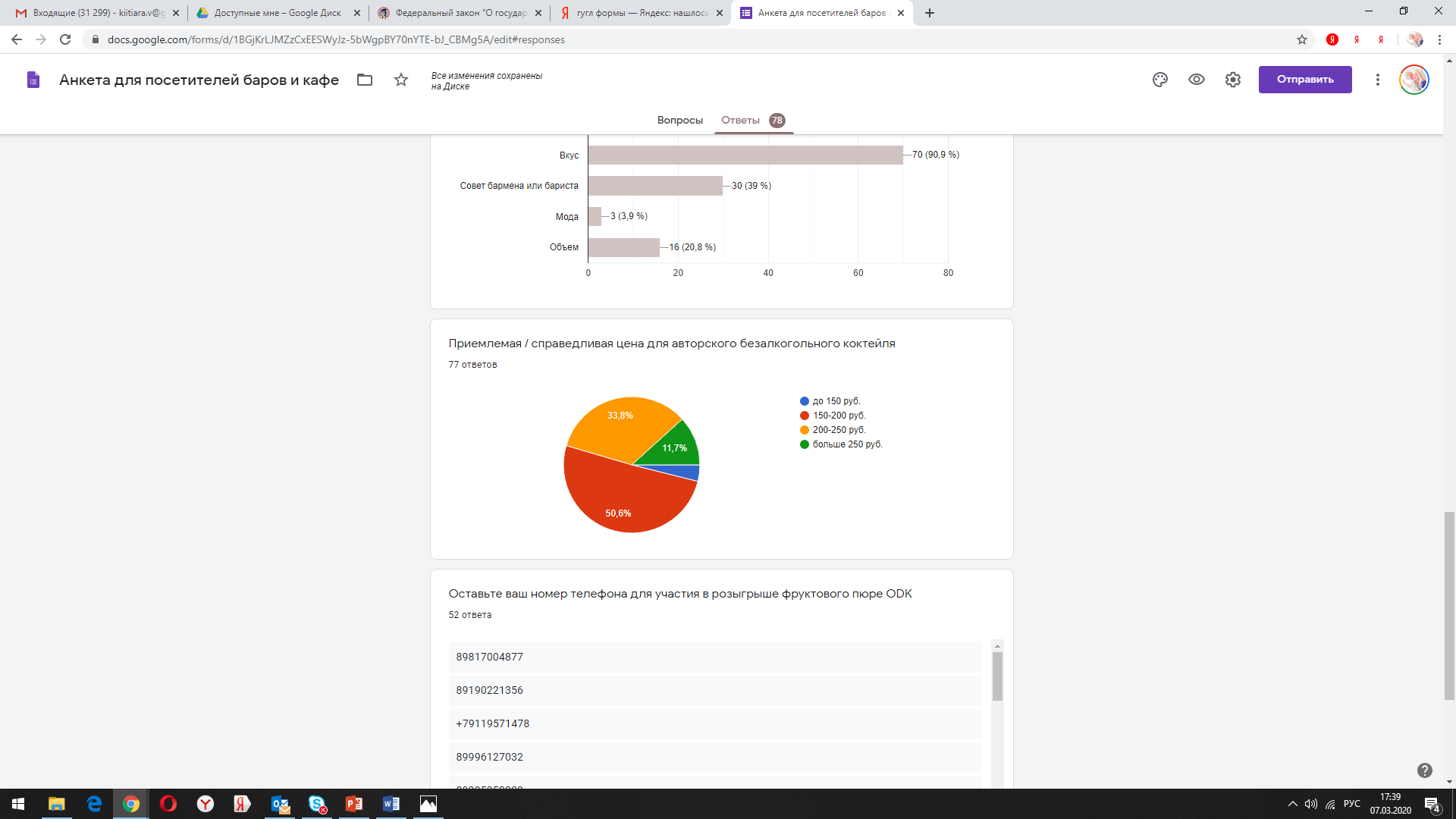 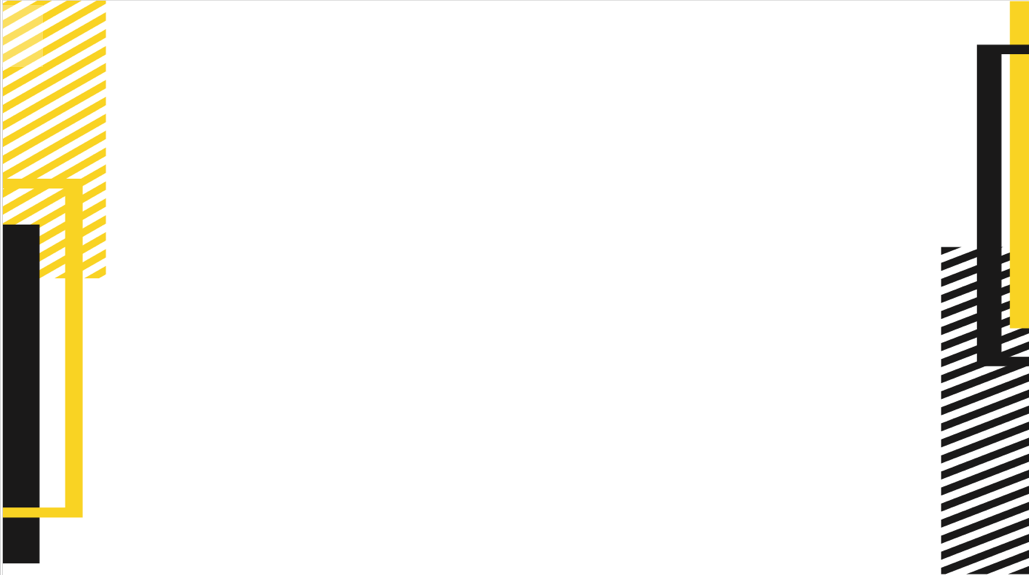 Результаты опросов
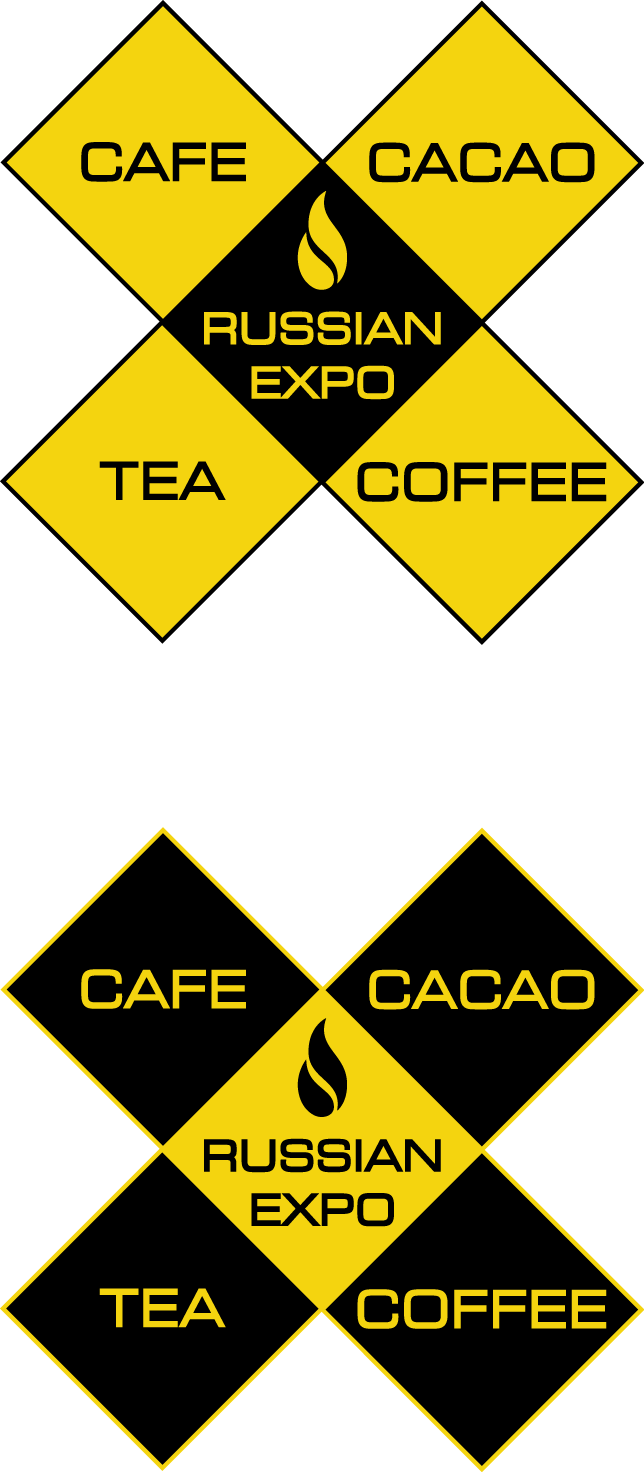 Как часто посетители спрашивают безалкогольные напитки, кроме чая, кофе и сока (для себя, не для детей)?
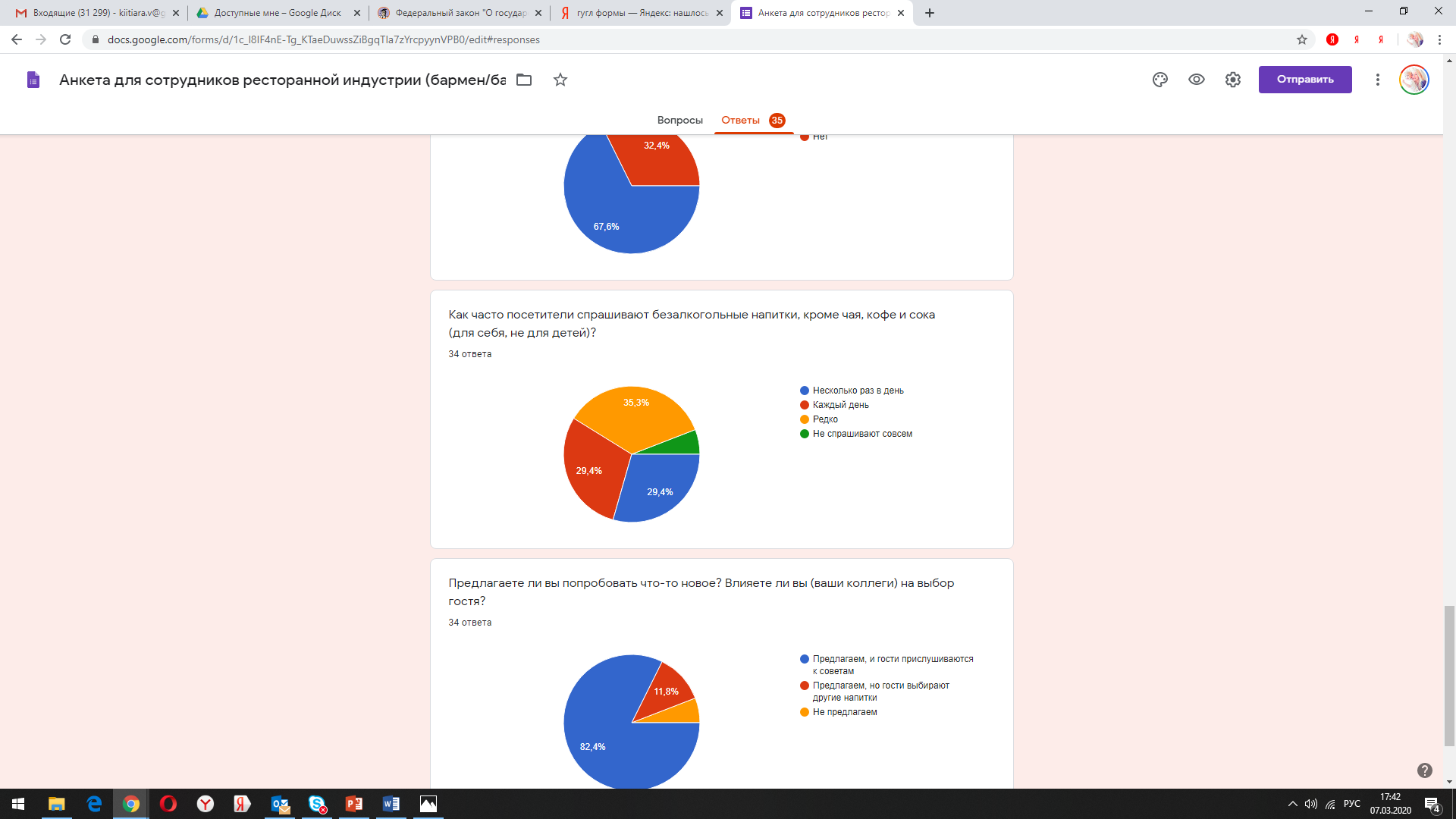 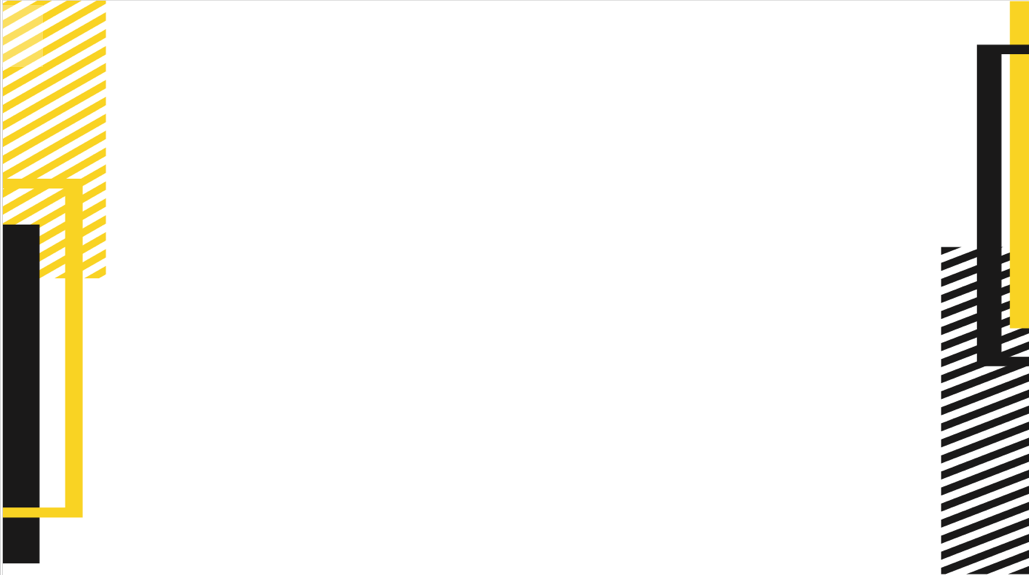 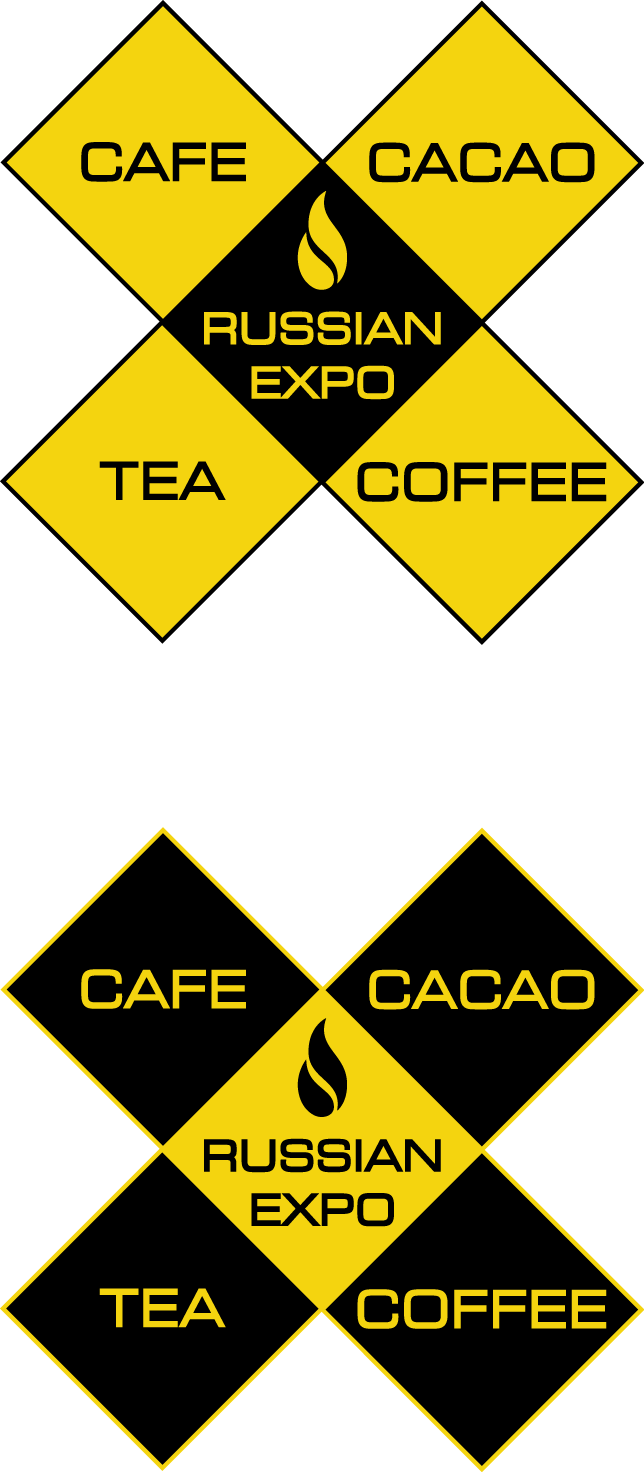 Выводы
Гости готовы платить за интересные, вкусные и красивые напитки без алкоголя

Презентация – основа продвижения коктейля

Мировой тренд на сложные безалкогольные напитки будет развиваться и в России.

Безалкогольные коктейли могут стать эффективным инструментом для увеличения среднего чека заведения.
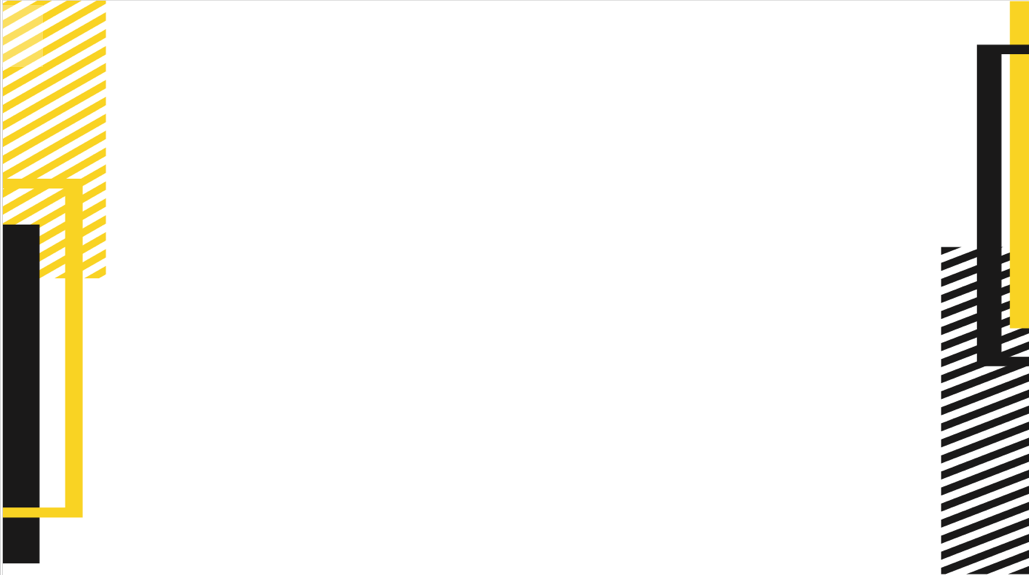 СПАСИБО!
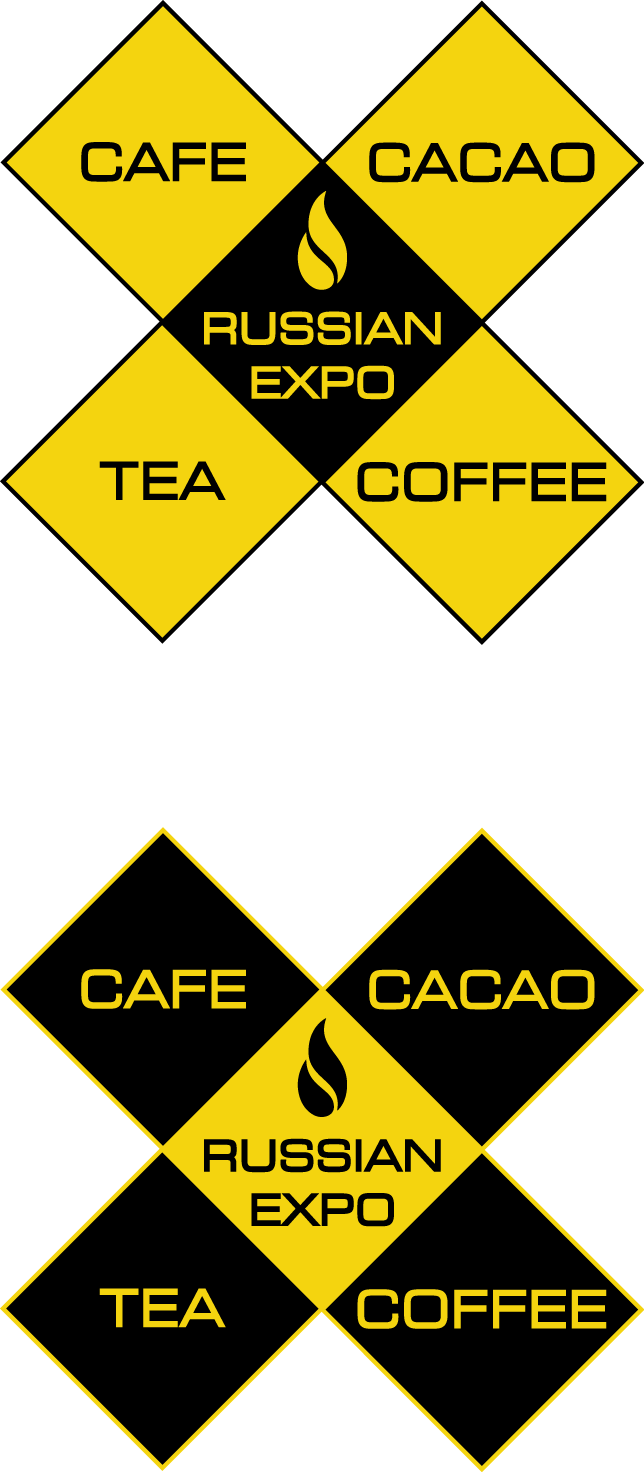 Анна Бочкарева 
Ведущий преподаватель «Лига барменов»
@@



Алексей Зинчук 
Шеф-бариста «Эльканто»
@@